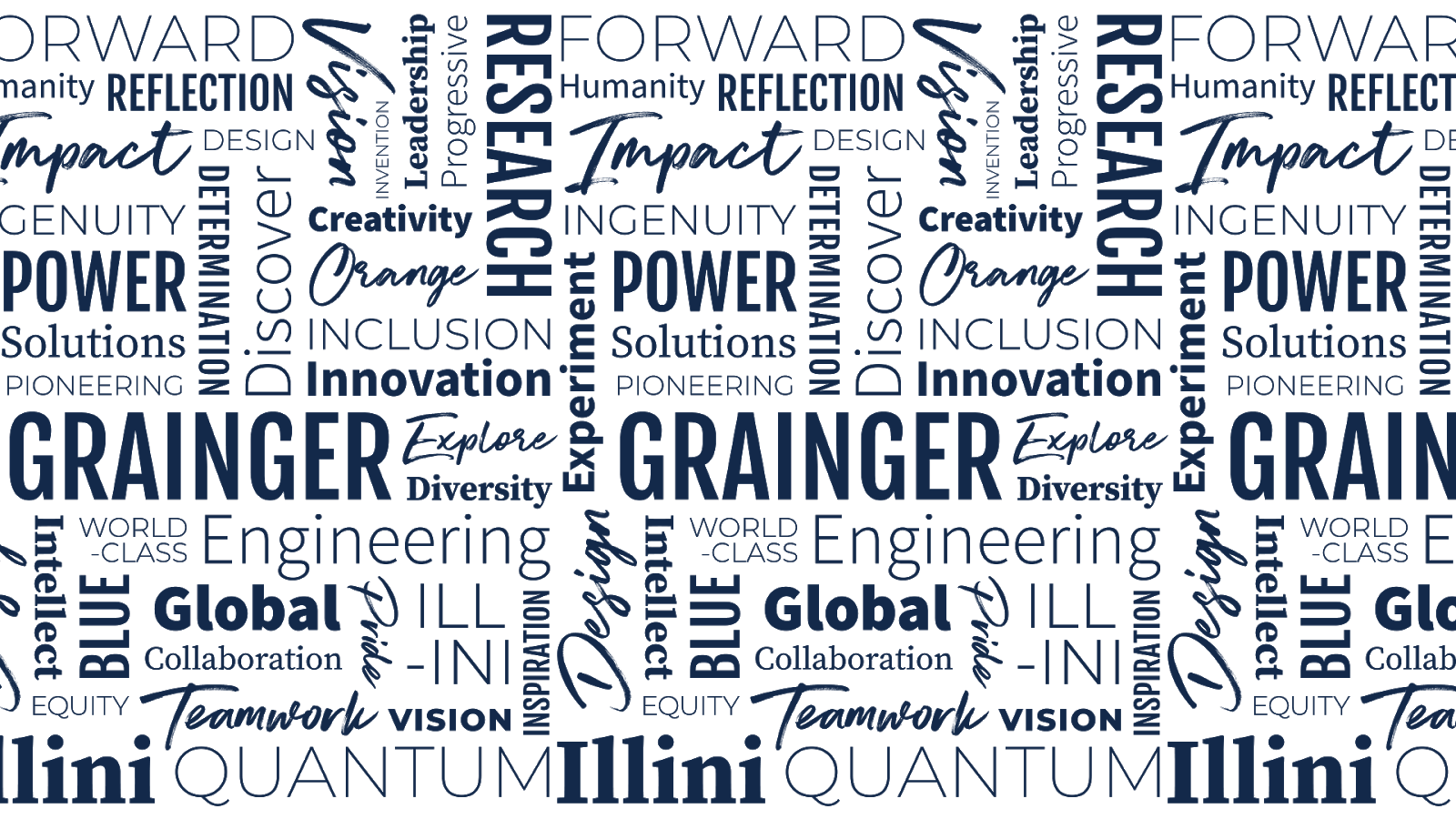 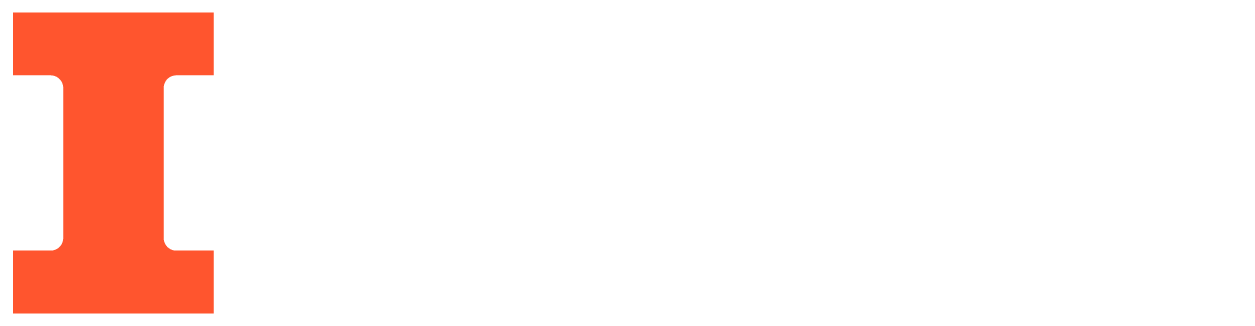 Eyestrain Alleviating Monitor Adjustment

Team 69
Bryan H, Peter S, Raghav V
TA: Bonhyun Ku
ECE 445: Spring ‘21
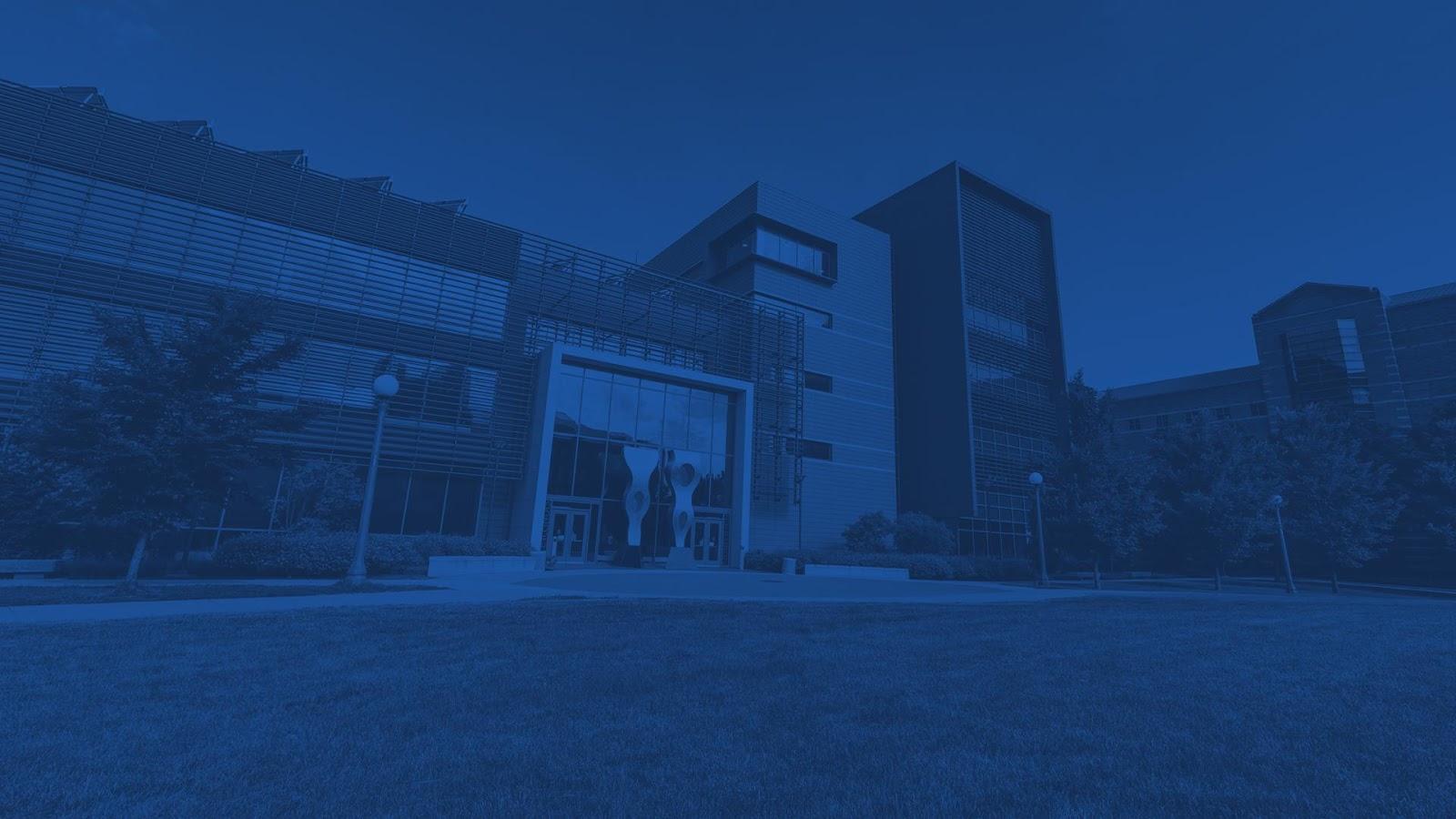 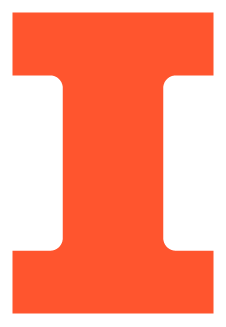 INTRODUCTION
Digital eye strain is a common condition that affects people who spend time using display devices. The primary strategy to prevent it is preemptive action — adjusting the viewing environment to minimize the potential for eye strain
GRAINGER ENGINEERING
Solution
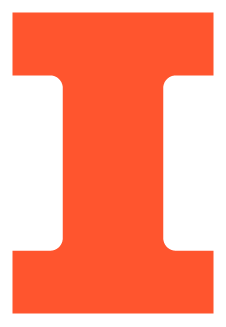 Create a system that adjust monitor brightness based on blink rate
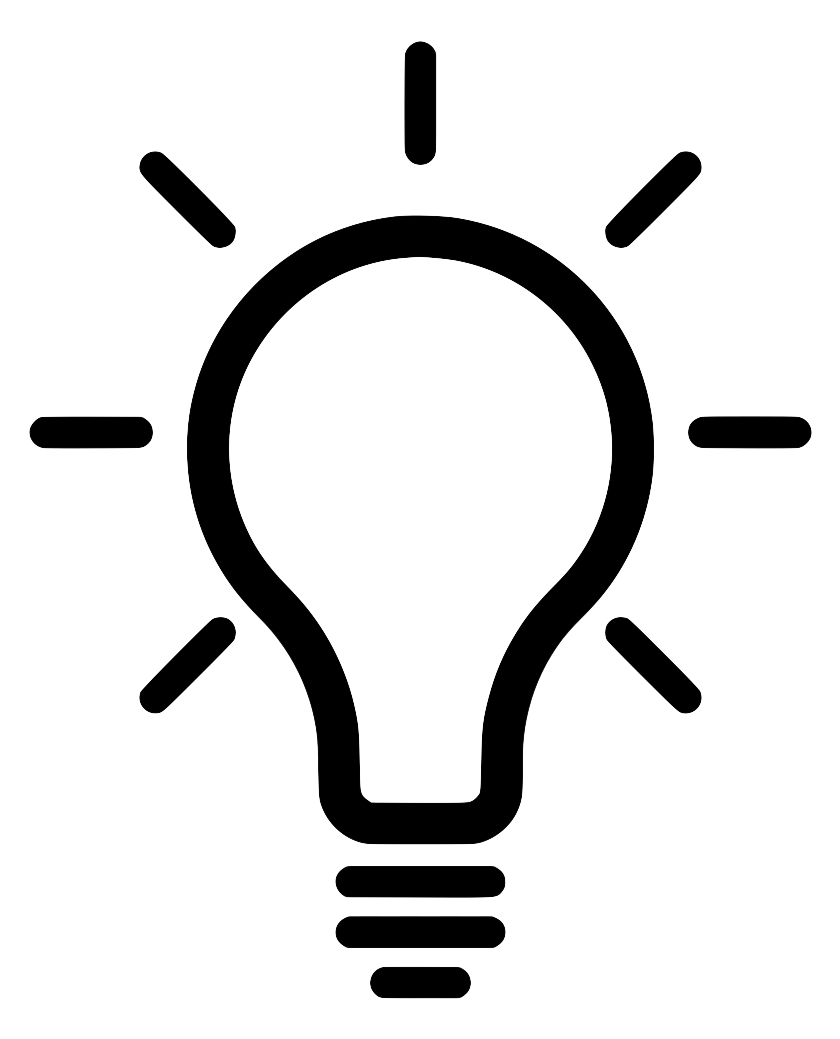 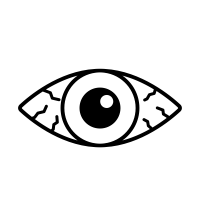 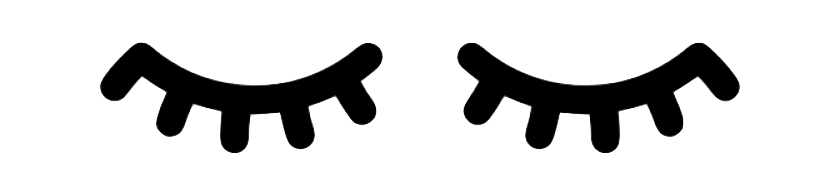 Detect blink rate as a measure of eye-strain
Ambient light sensor to determine baseline value
Calibrate display settings when strain is detected
GRAINGER ENGINEERING
Results
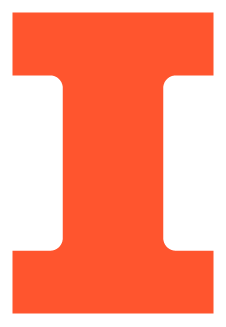 Individual system functional but not all according to design

Camera module issues

Reconsidering original design decisions
GRAINGER ENGINEERING
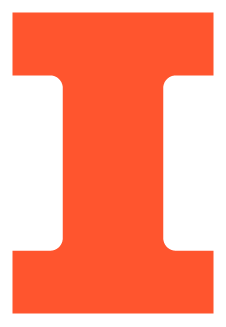 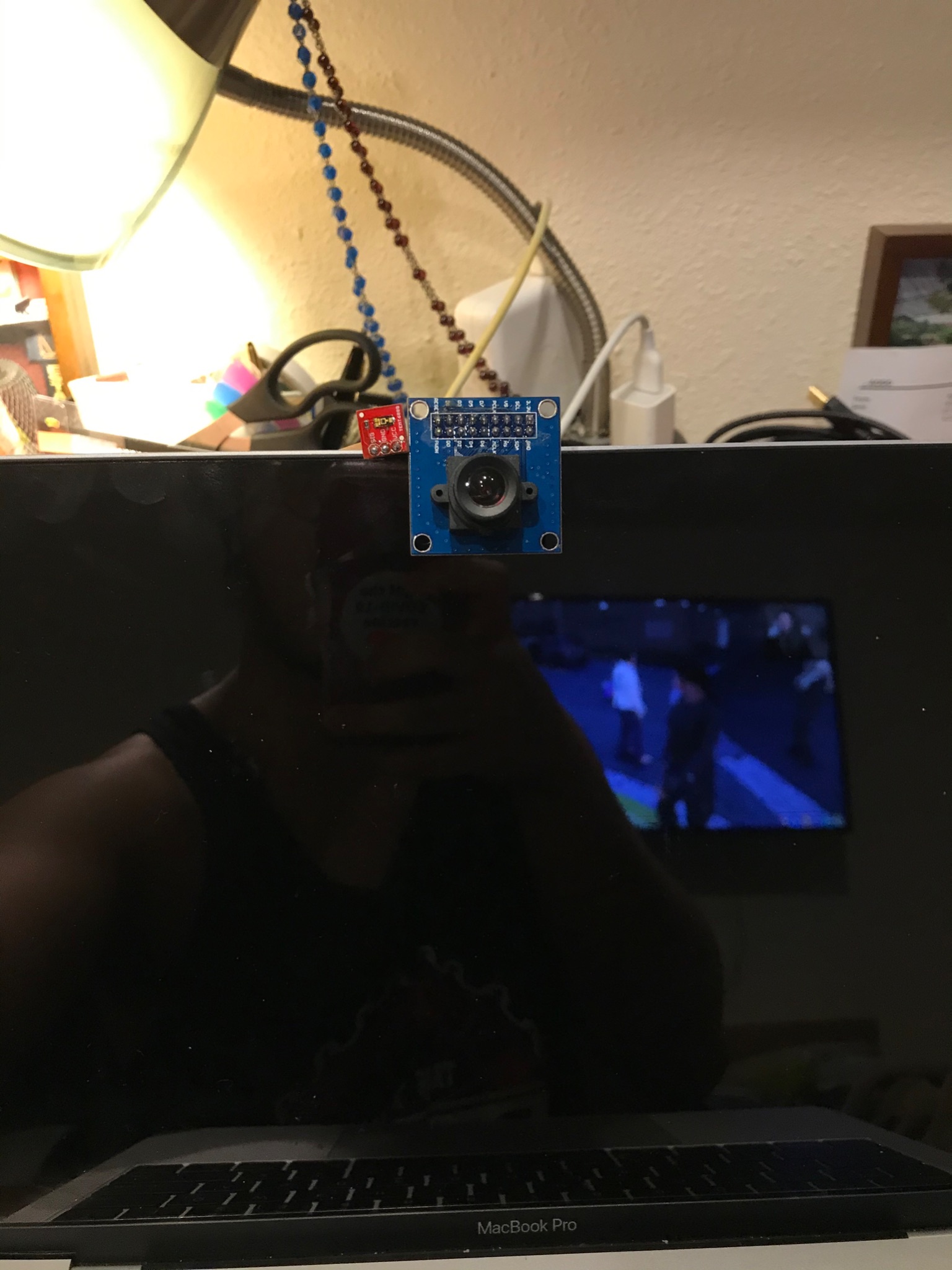 Physical Design
GRAINGER ENGINEERING
High-Level Requirements
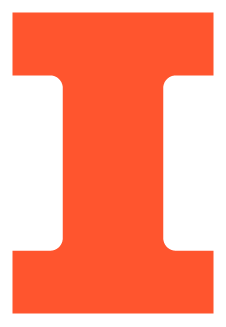 The software application should be able to detect the user’s blink rate accurately within ±20% of the actual rate.

The software application should be able to make a noticeable change to the user’s device display settings based on the inputs.

The blink detection system should be able to run continuously without stalling or crashing.
GRAINGER ENGINEERING
Block Design
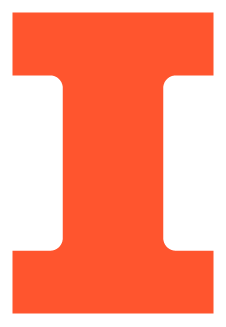 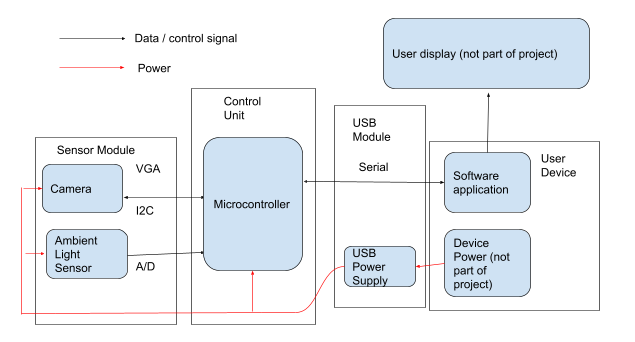 GRAINGER ENGINEERING
Original Schematic Design
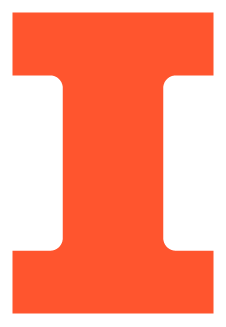 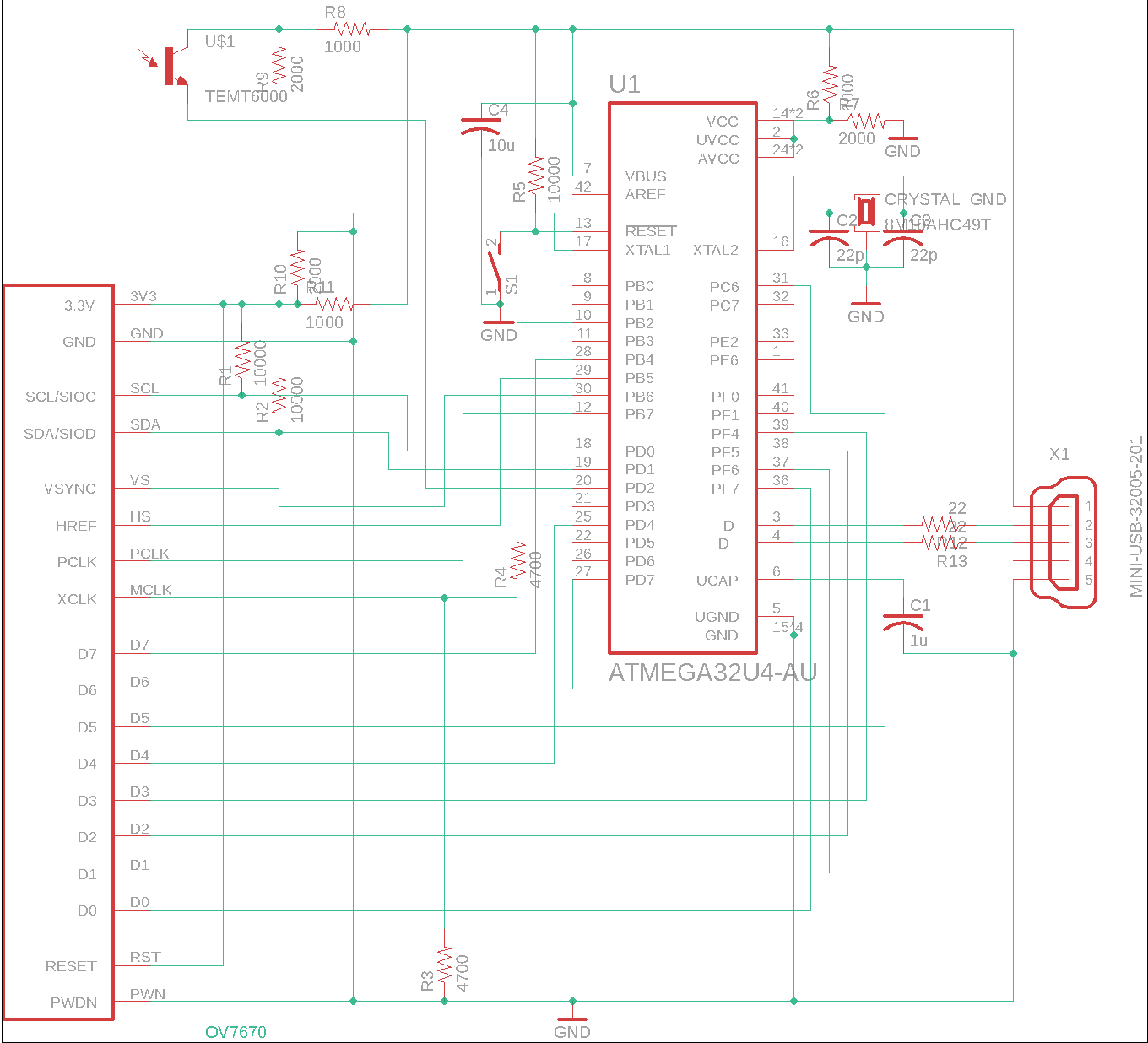 GRAINGER ENGINEERING
Final Schematic Design
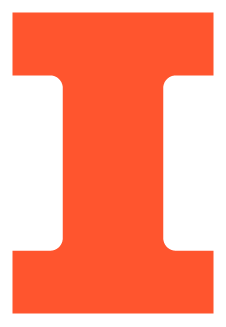 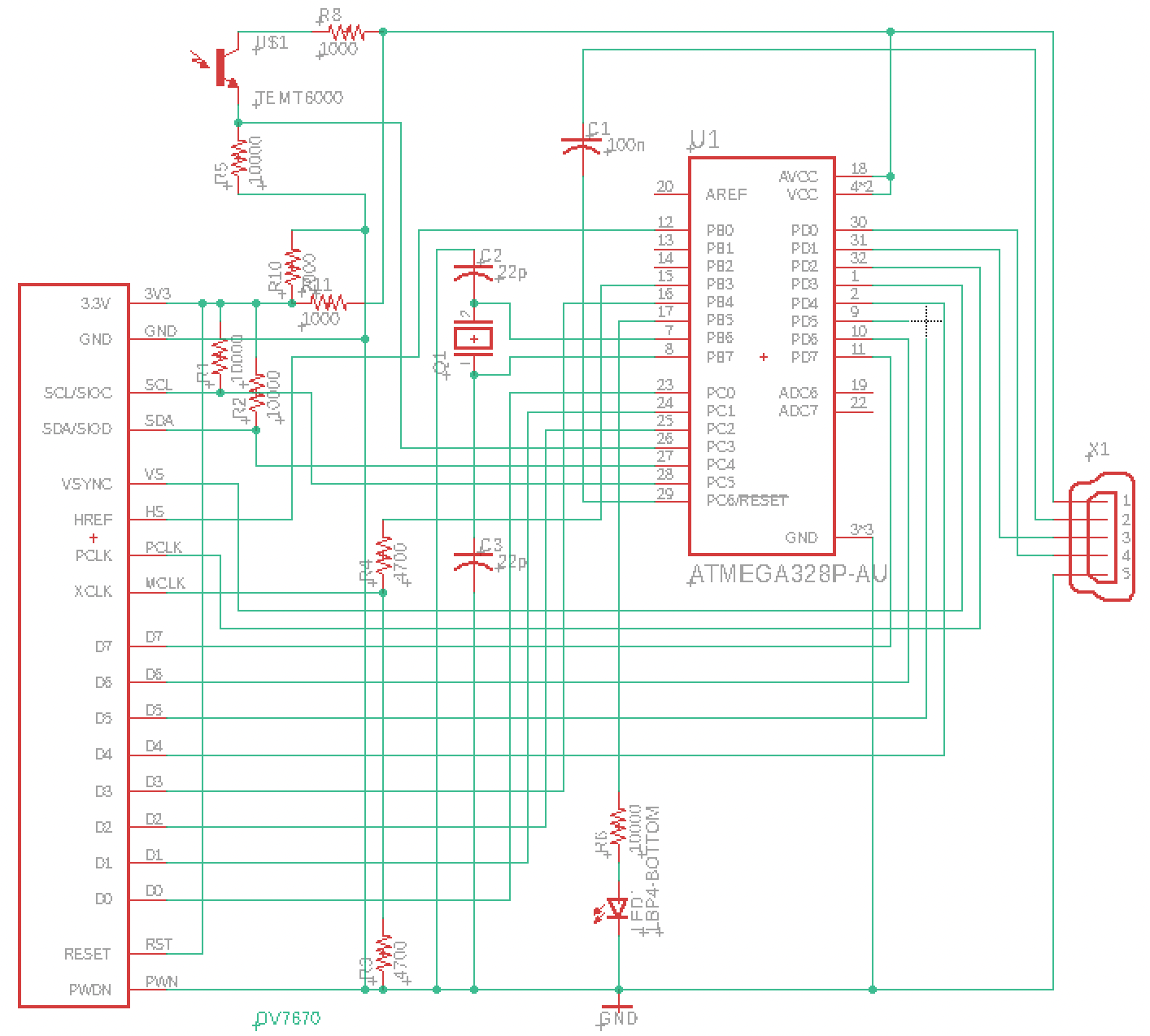 GRAINGER ENGINEERING
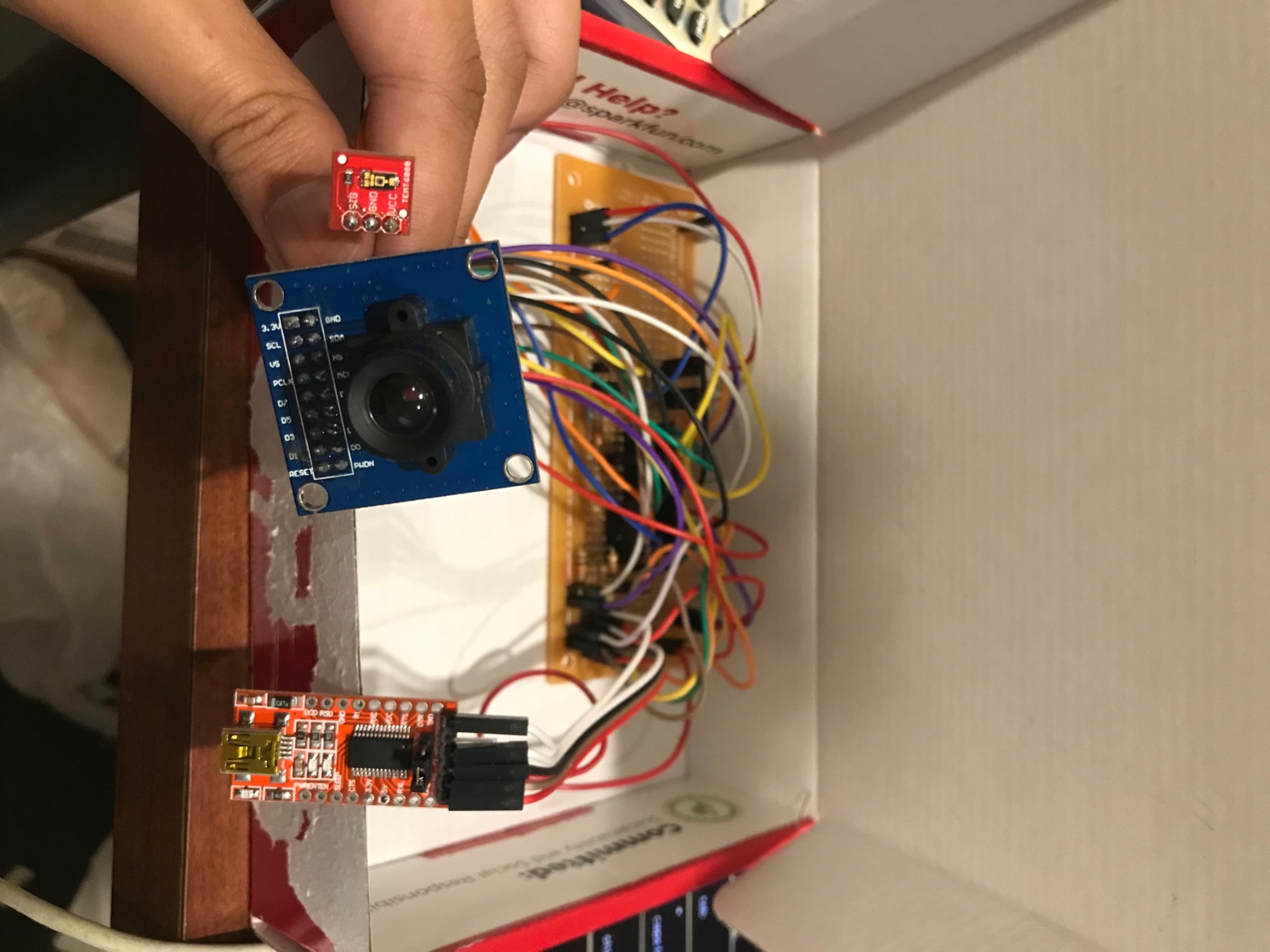 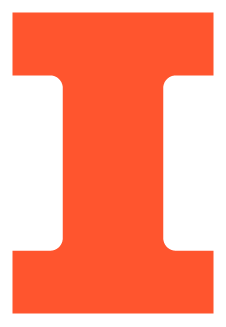 GRAINGER ENGINEERING
Microcontroller Unit
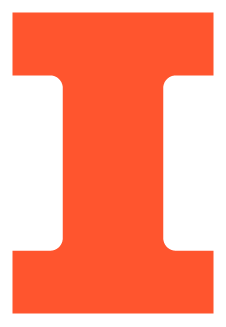 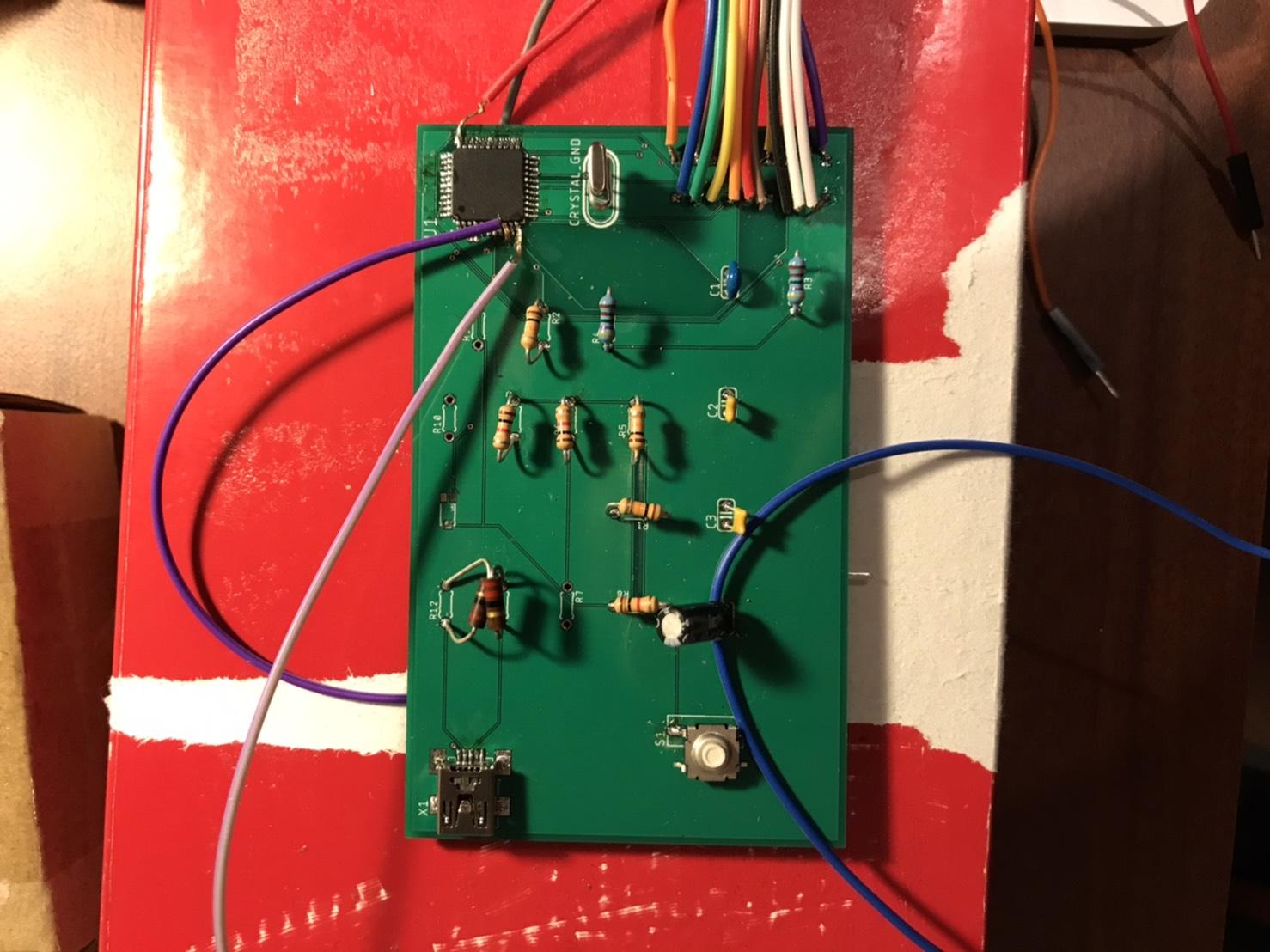 1. & 3.
Initial Design

Initial design using ATMEGA32U4

Microcontroller Unit transmits data to PC through Mini-USB

Microcontroller determines camera timing
2.
GRAINGER ENGINEERING
Microcontroller Unit
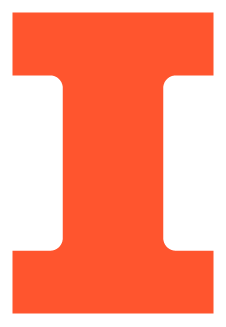 Issues with Initial Design

Programming issues with the ATMEGA32U4

Microcontroller Unit wasn’t transmitting data through Mini-USB
D+ and D- connection wasn’t powering up enough
Expected Voltage : ~3.1 V
Actual Voltage      : ~13 mV
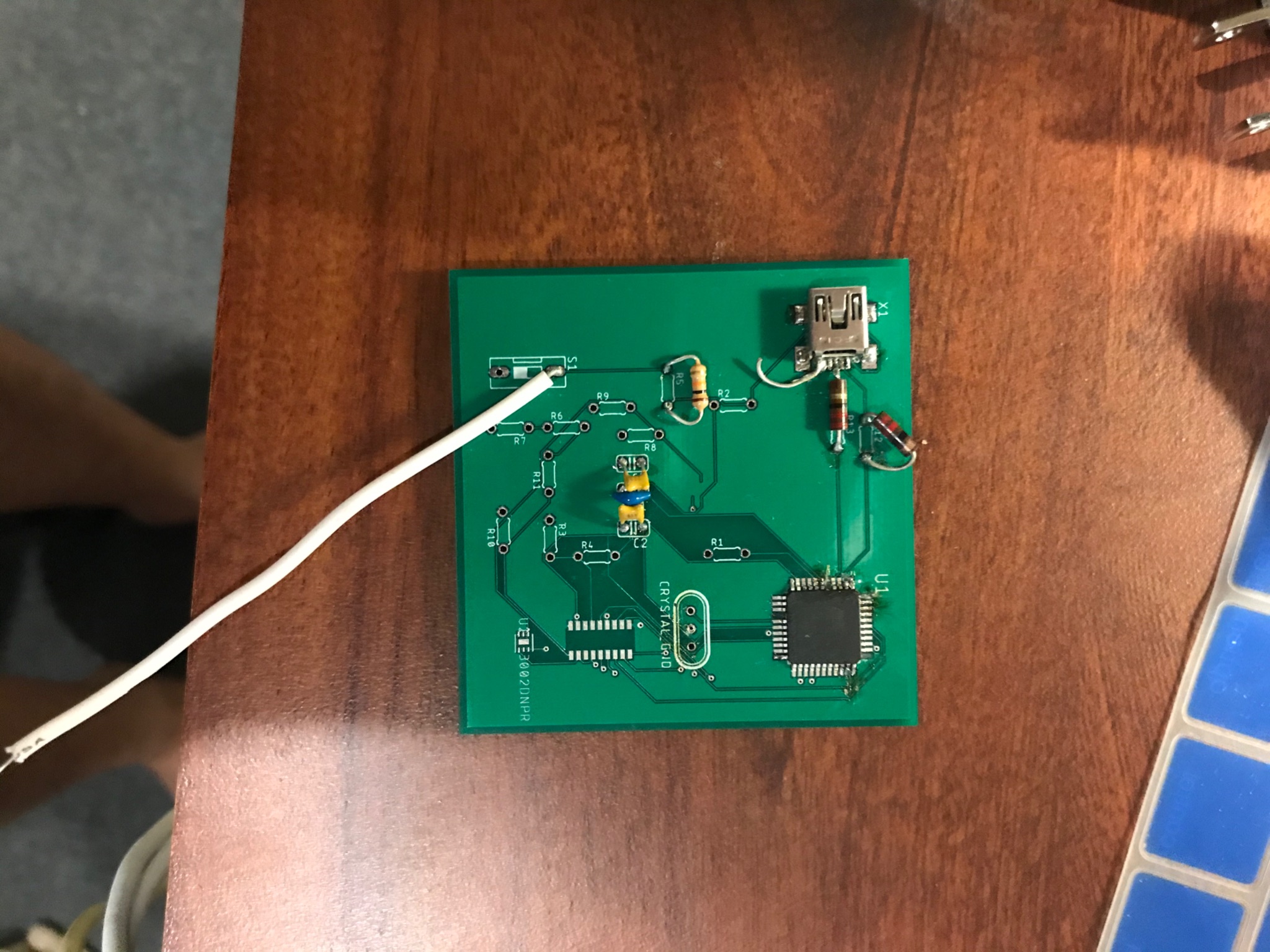 GRAINGER ENGINEERING
Microcontroller Unit
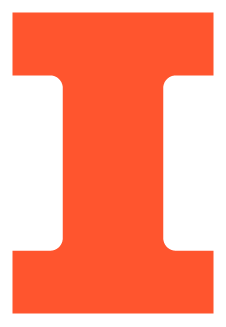 Final Design

Used ATMEGA328p

Used TTL to Mini-USB converter

Programmed to read data from sensors and send it to PC
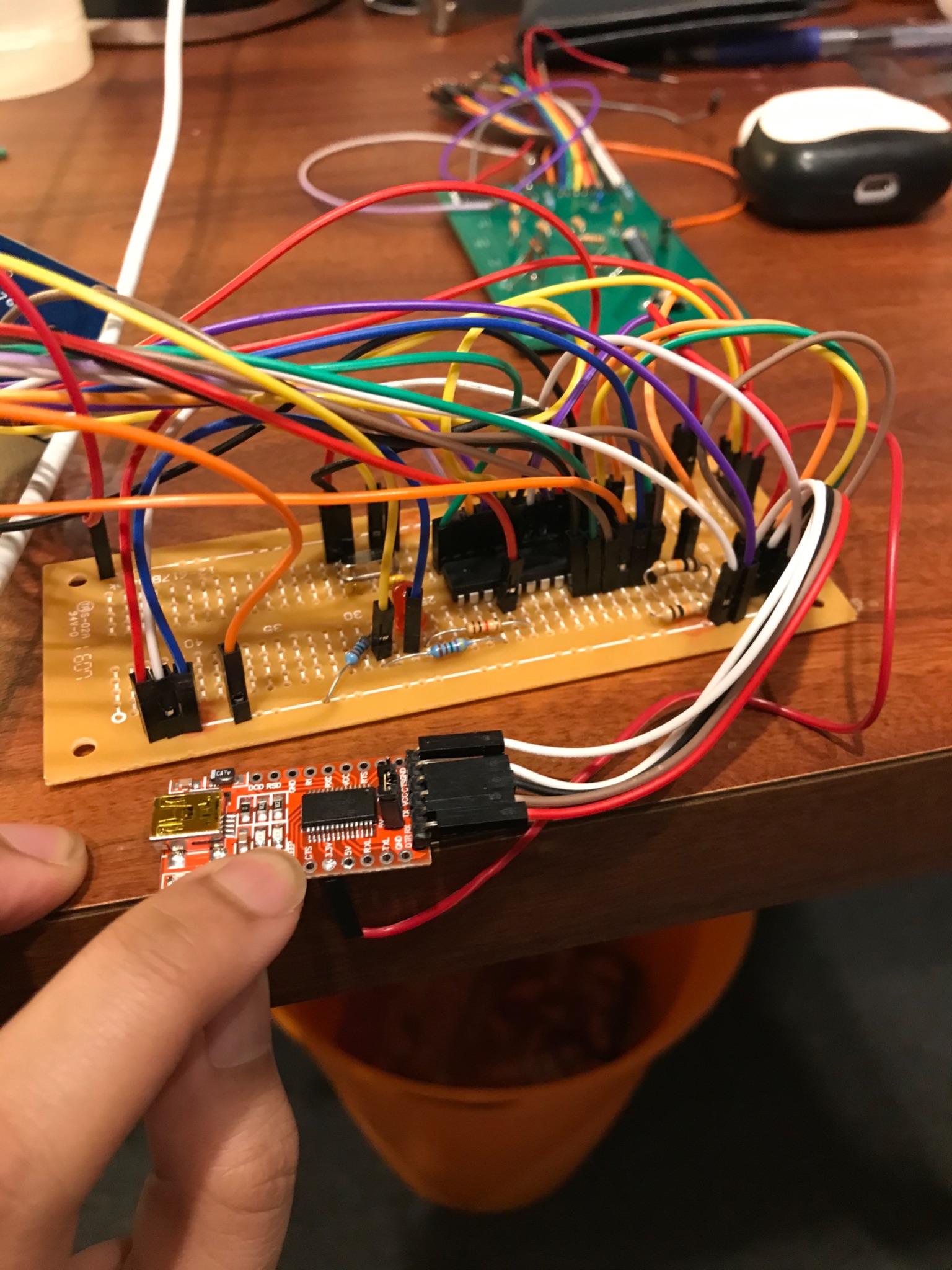 GRAINGER ENGINEERING
Ambient Light Sensor
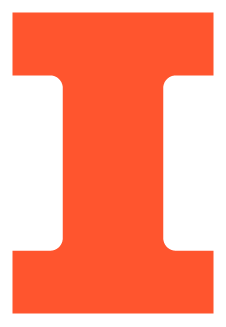 Outputs direct value to A/D converter

Output in amps, scaled to get lux

Monitor room brightness
Increase monitor brightness in bright rooms
Decrease monitor brightness in dark rooms
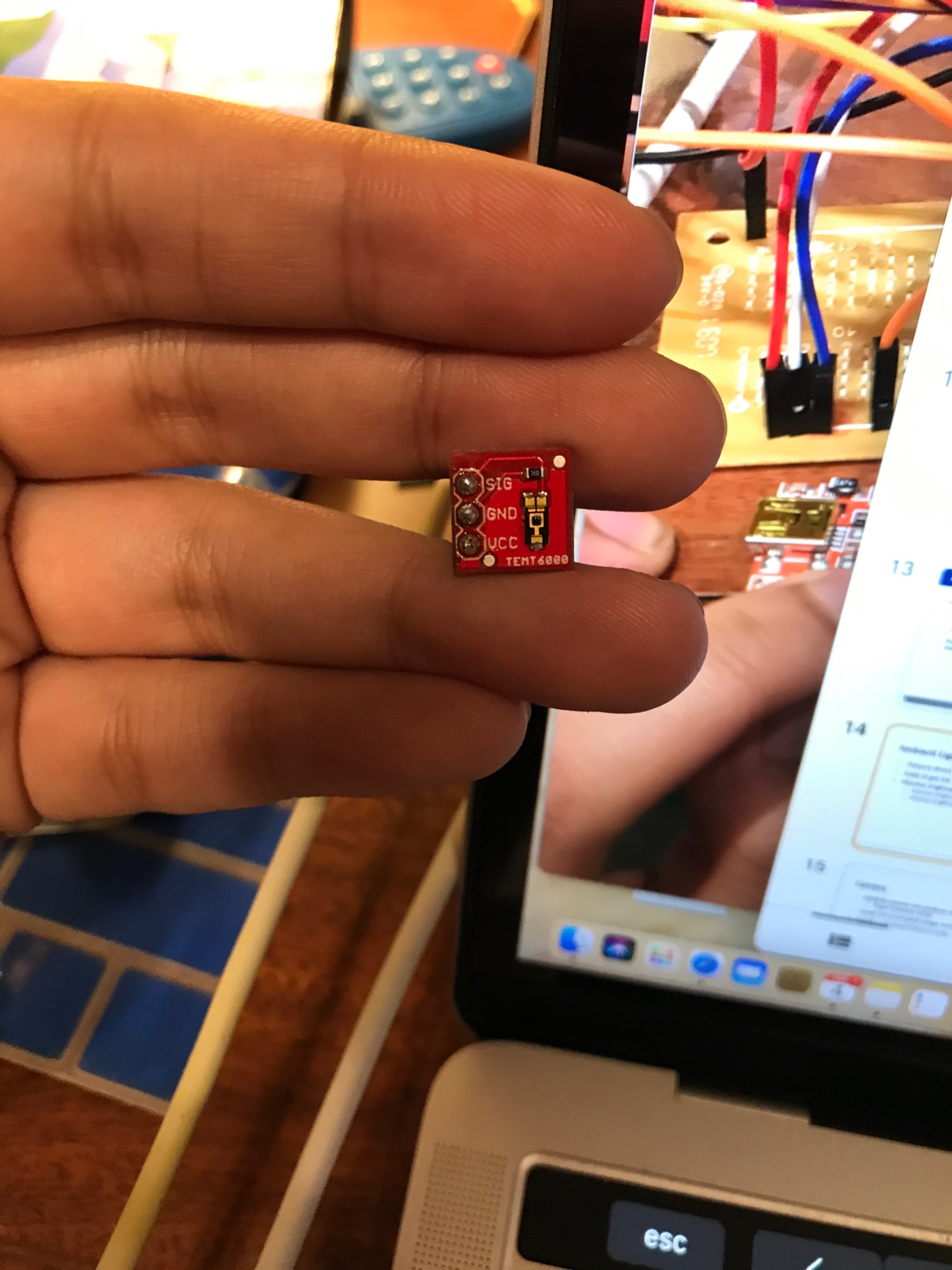 GRAINGER ENGINEERING
Camera
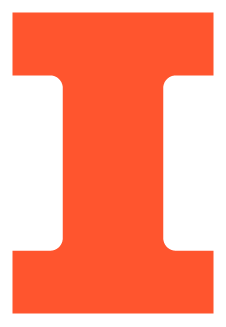 OV7670 camera can produce multiple VGA outputs

Target was to operate at minimum 10fps
Blink is 10 fps

Couldn’t accomplish target framerate
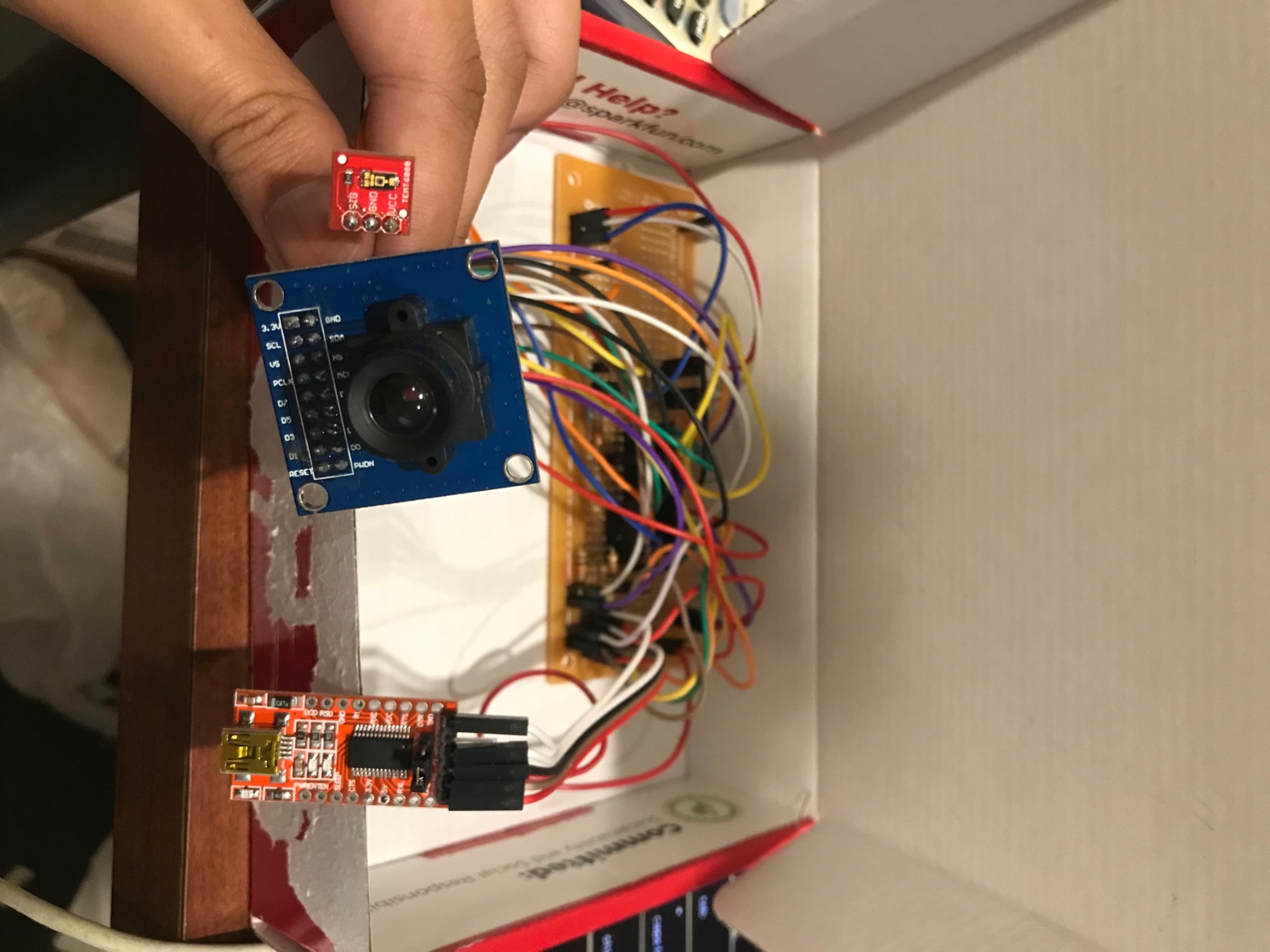 GRAINGER ENGINEERING
Camera
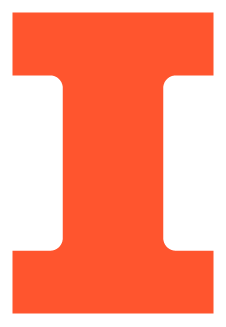 Needs cycle-level timing in code
2 MHz control signals and 16 MHz microcontroller
8 instructions for per pixel operations

C code slower than VGA clock
Sample camera result:
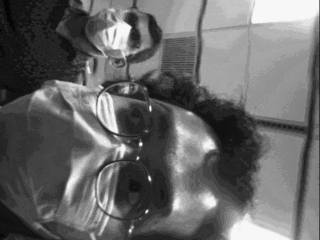 GRAINGER ENGINEERING
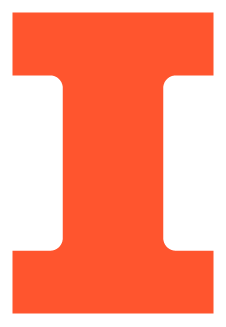 Target Resolution Based on Software
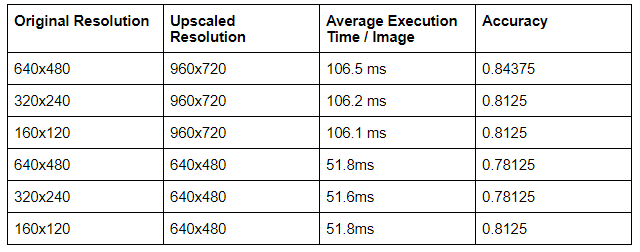 GRAINGER ENGINEERING
Software Components
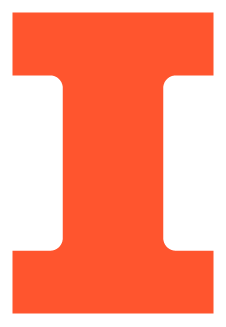 4 Main Parts

Hardware Software Integration Module
Reads data and sends it serially from microcontroller to computer

Eye-Strain Detector
Process raw camera input to determine blinks/minute
More on this in next slide

Brightness Adjuster
Takes eye-strain value and ambient light and changes display brightness

GUI
GRAINGER ENGINEERING
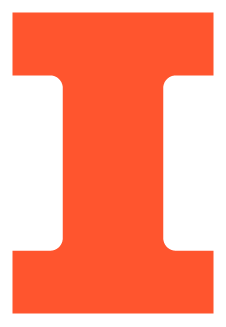 Eye Strain Detector
Data PreProcessing:
Camera Input Frame
Saves Video to Disk
Processes Frame
Detection Pipeline:
Opens Frame from Video
Detects Faces
Detects Eyes
Checks if Closed. If yes, increments blink counter
GRAINGER ENGINEERING
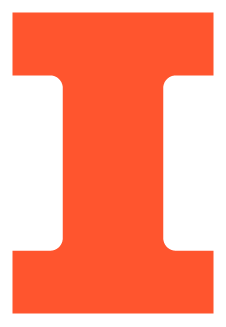 Software Application
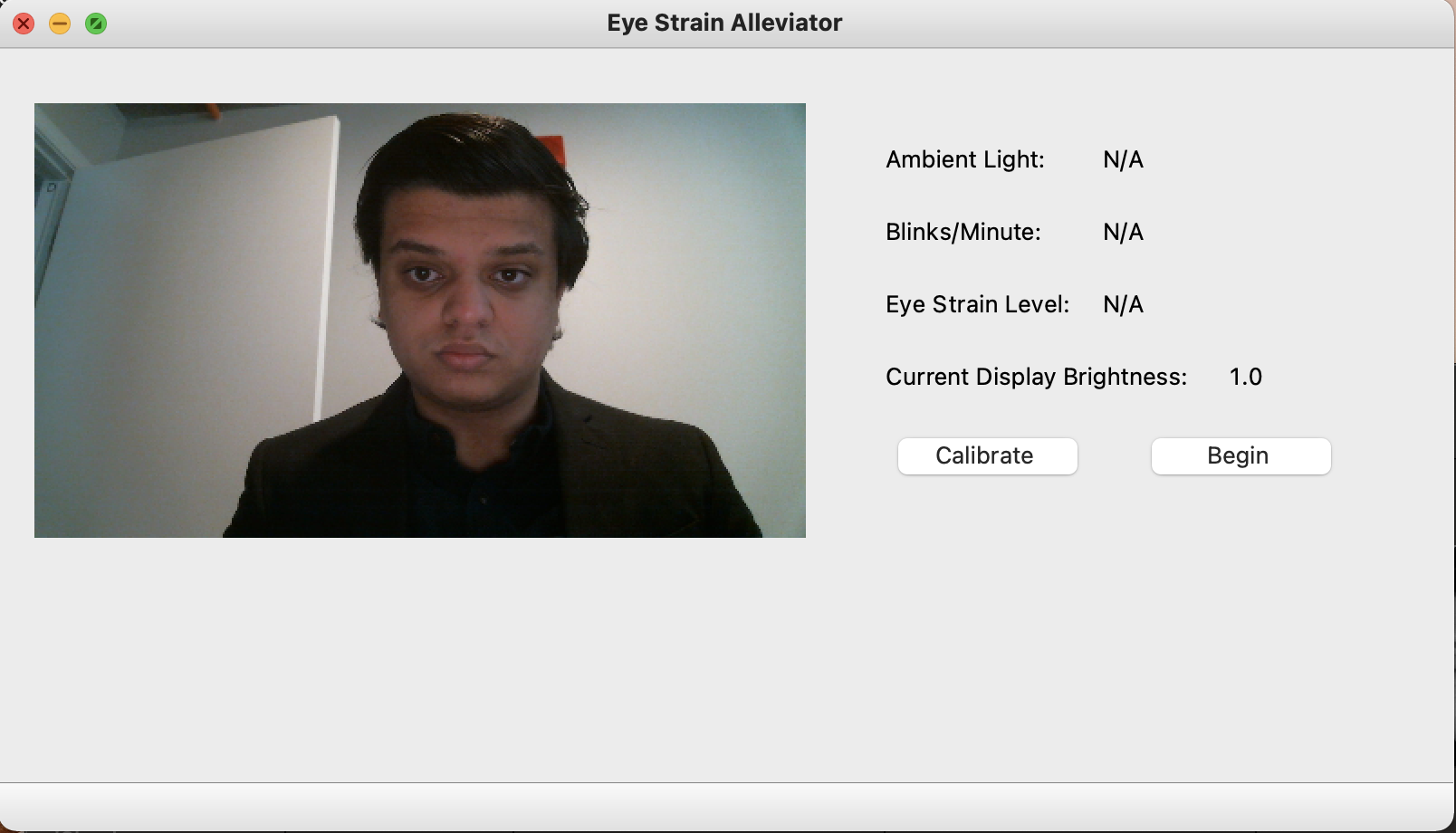 GRAINGER ENGINEERING
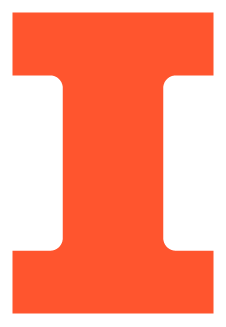 Software Application
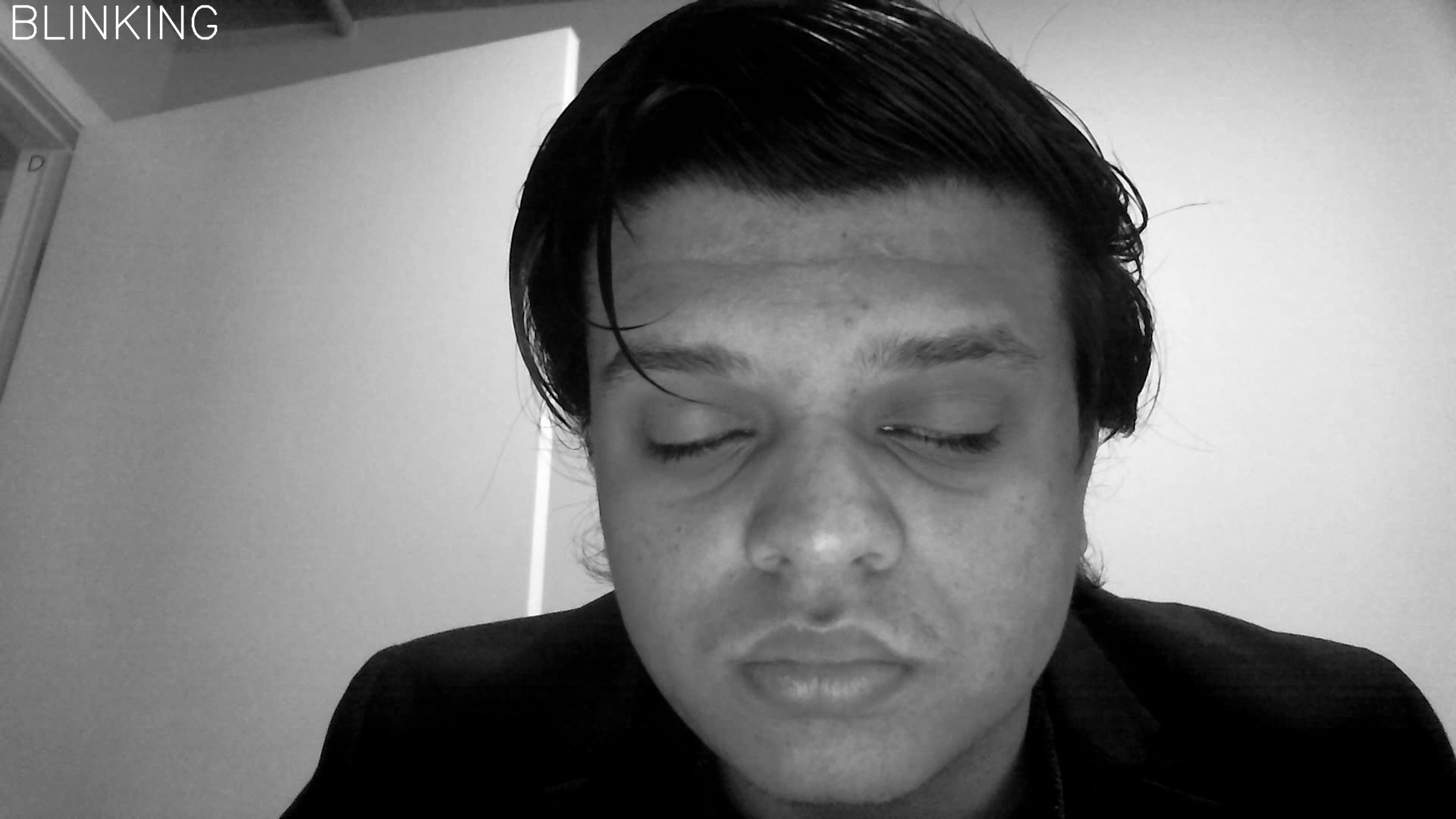 GRAINGER ENGINEERING
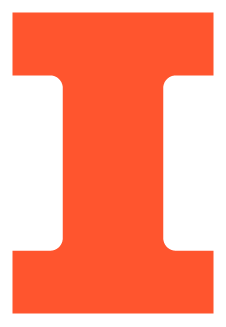 Software Application
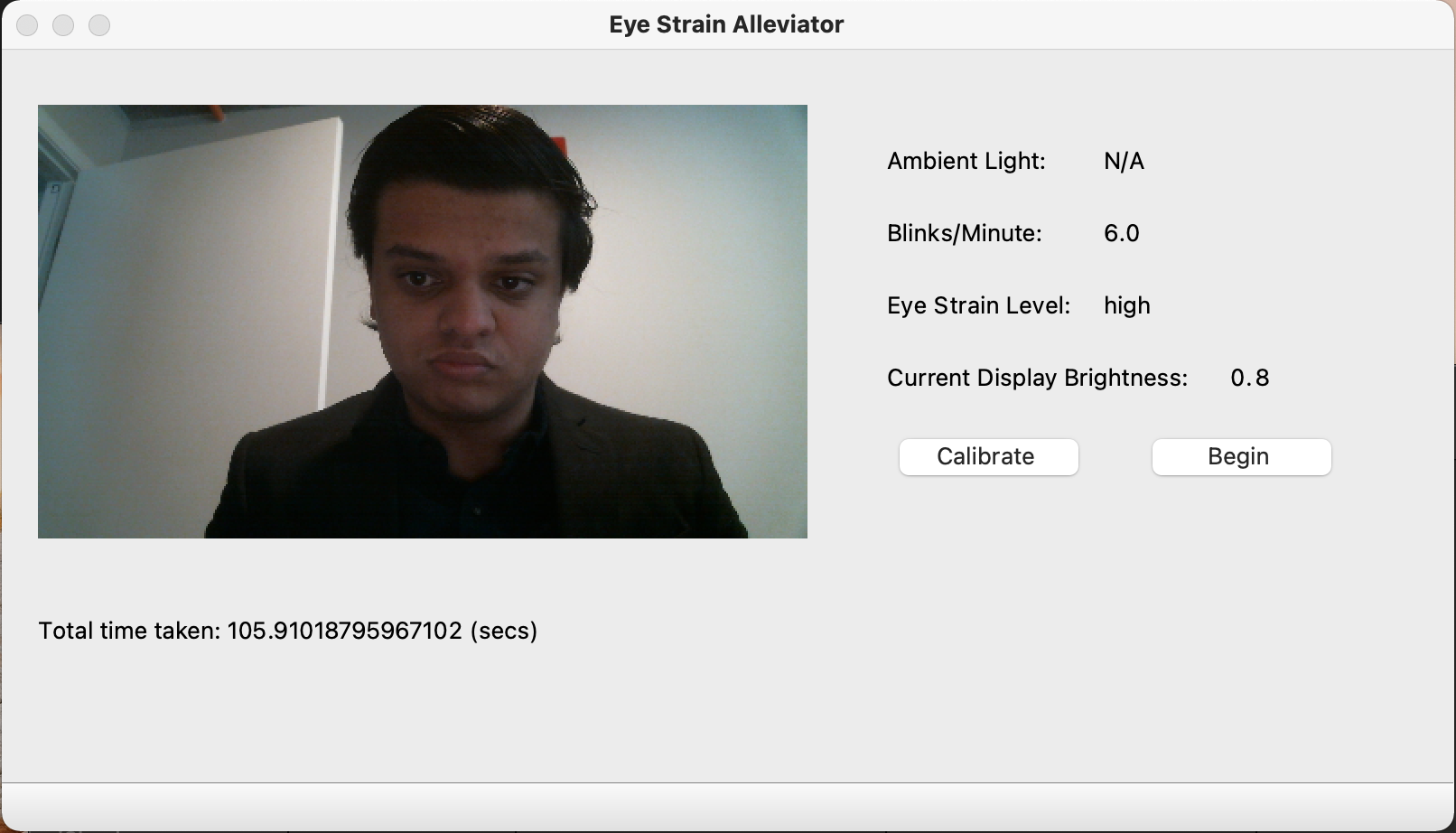 GRAINGER ENGINEERING
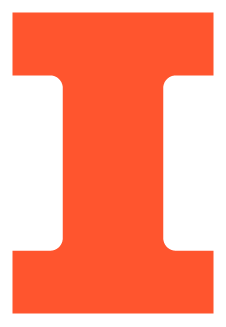 Conclusions

Individual parts functional

Software working

Hardware to Software data transfer working

Reconsider need for real-time
DEPARTMENT / UNIT NAME
GRAINGER ENGINEERING
Future Work
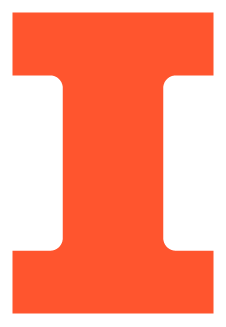 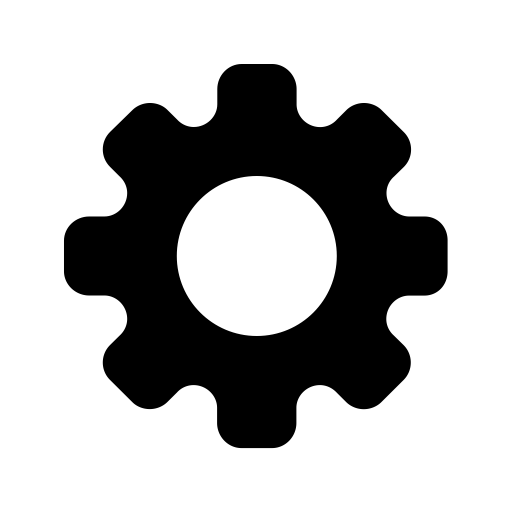 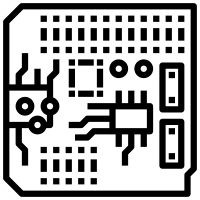 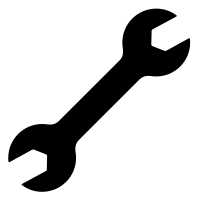 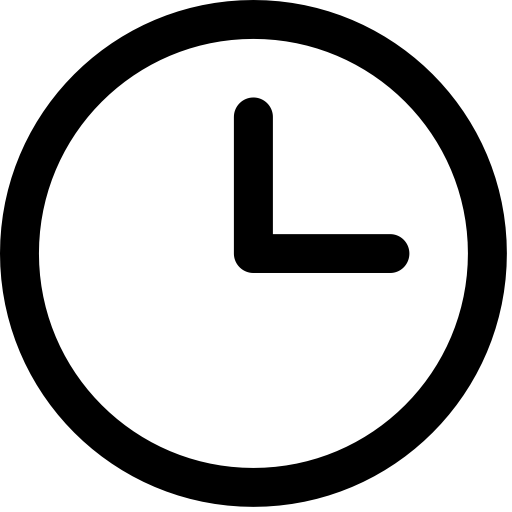 Reconsider Hardware Selection
Resolve camera timing issue
Design Mount on Monitor
Revise PCB Design
GRAINGER ENGINEERING
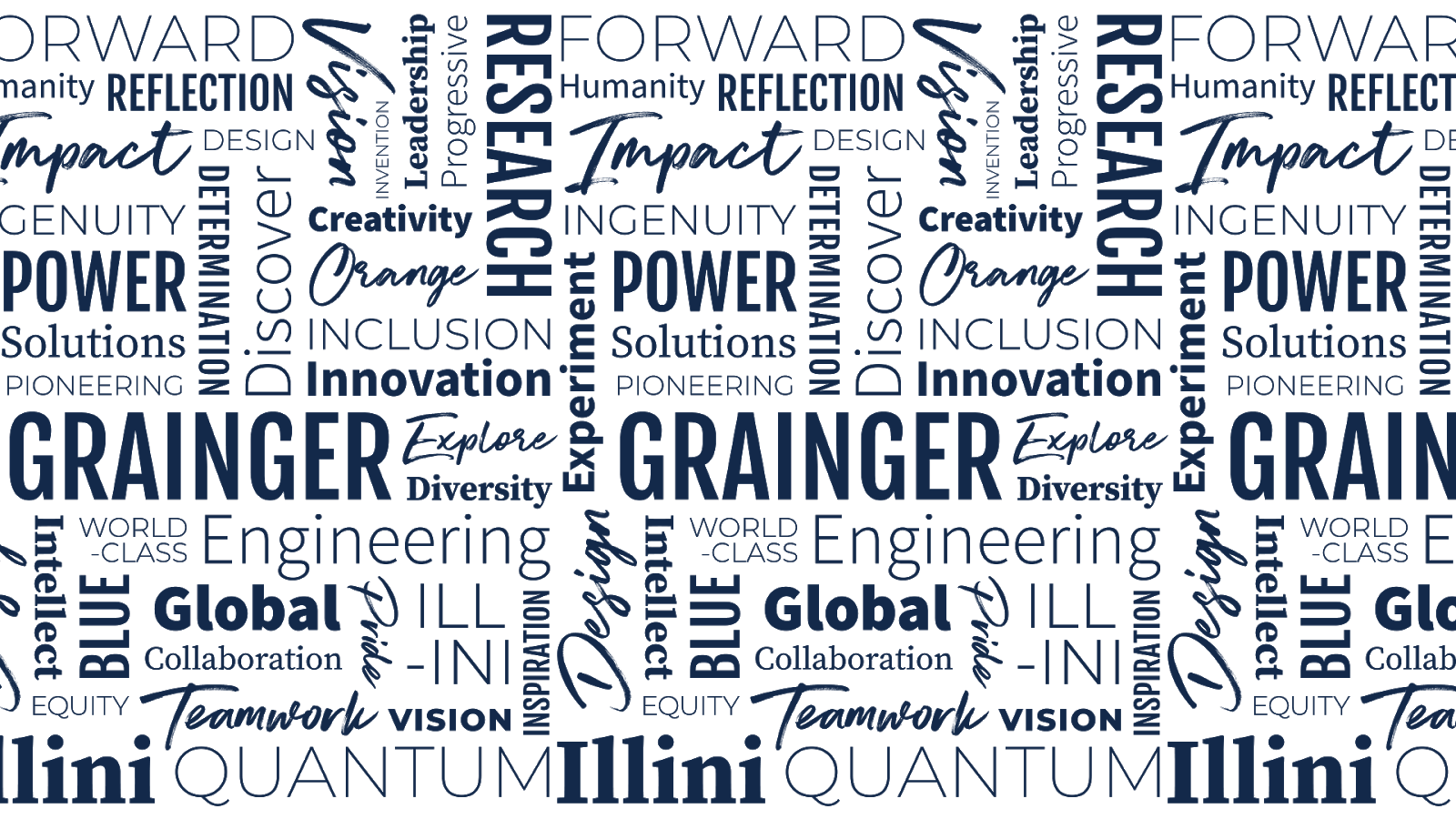 Thank You
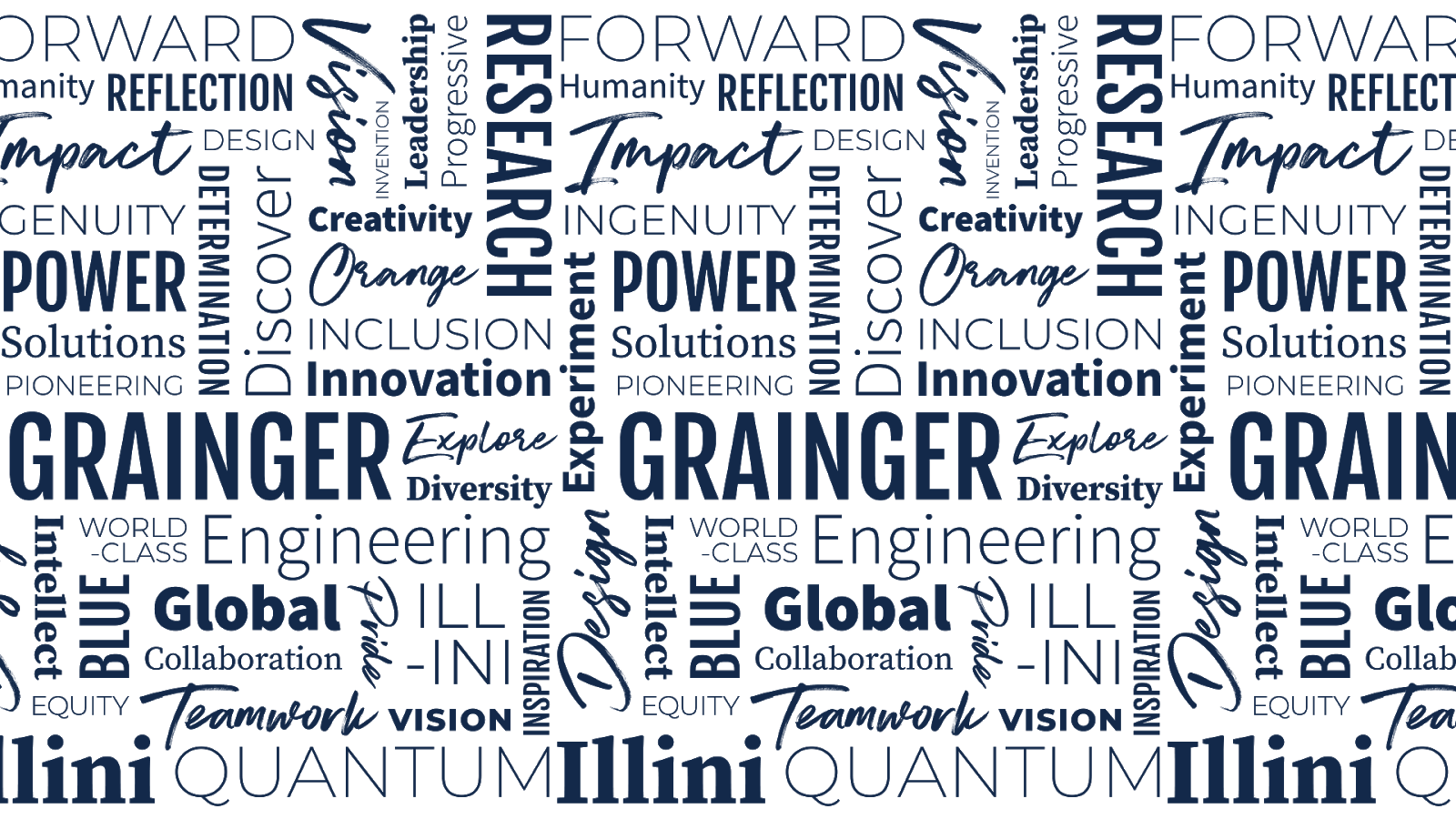 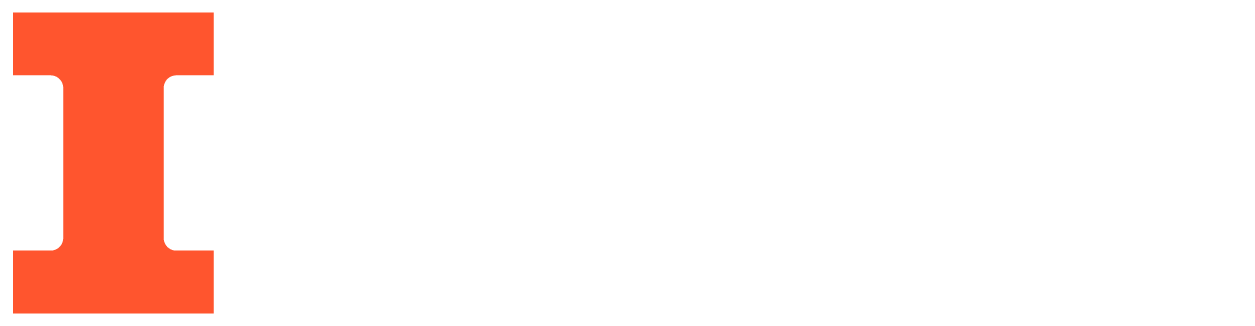 Title of Presentation
Department / Unit Name

(For a consistent visual look to the slides please use the font Arial for all the text.)
(Additionally, use orange and blue consistently with your headings and subheadings.)
DATE
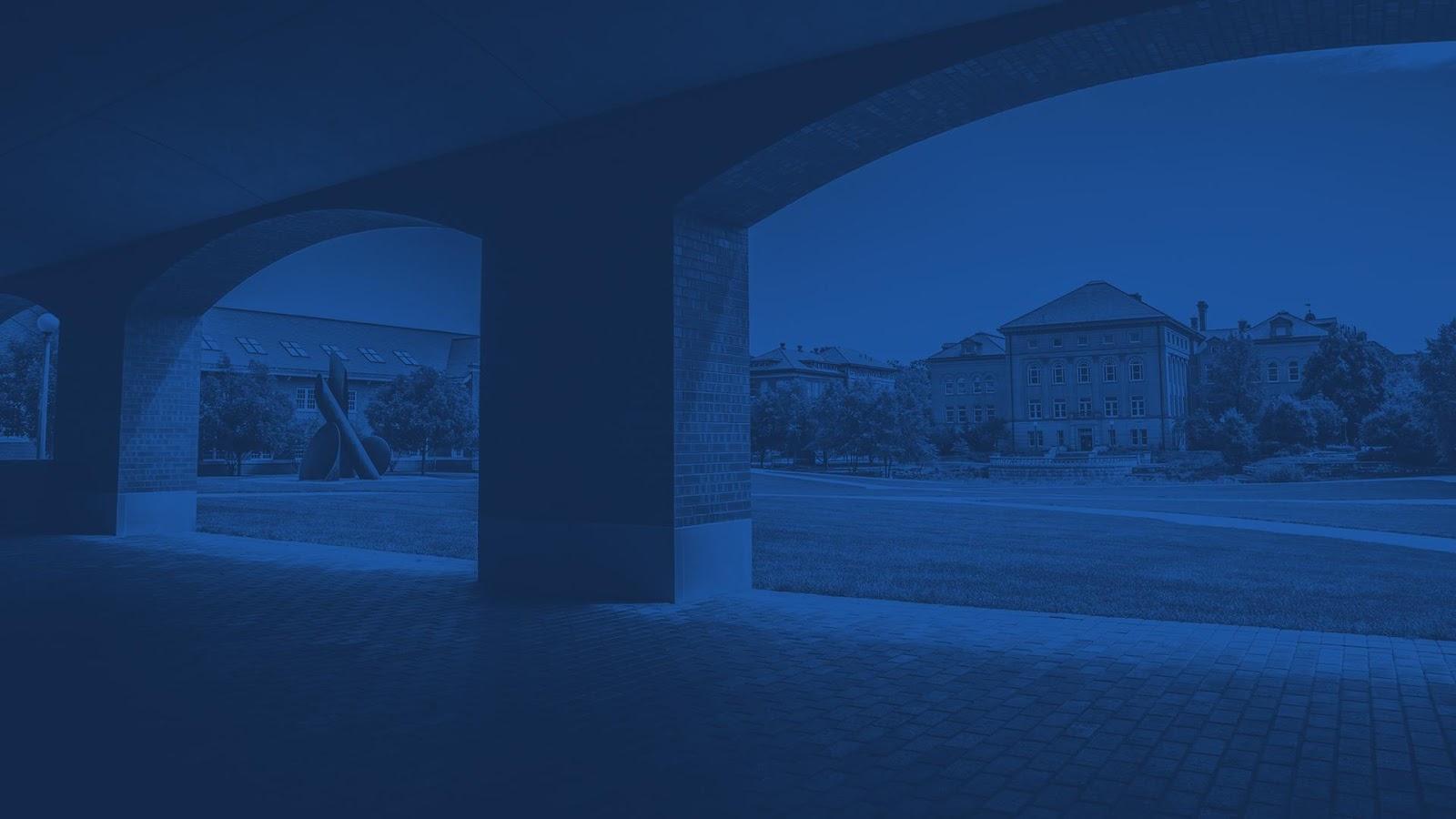 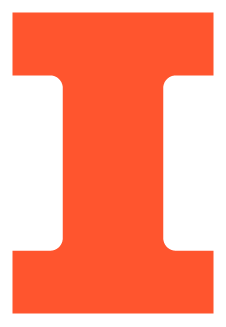 HEADING
Lorem ipsum dolor sit amet, consectetur adipiscing elit. Nullam ut orci condimentum, commodo dui quis, faucibus mauris. Praesent nec sapien sed nunc sollicitudin.
 
(Main section divider slide, background image option one.)
DEPARTMENT / UNIT NAME
GRAINGER ENGINEERING
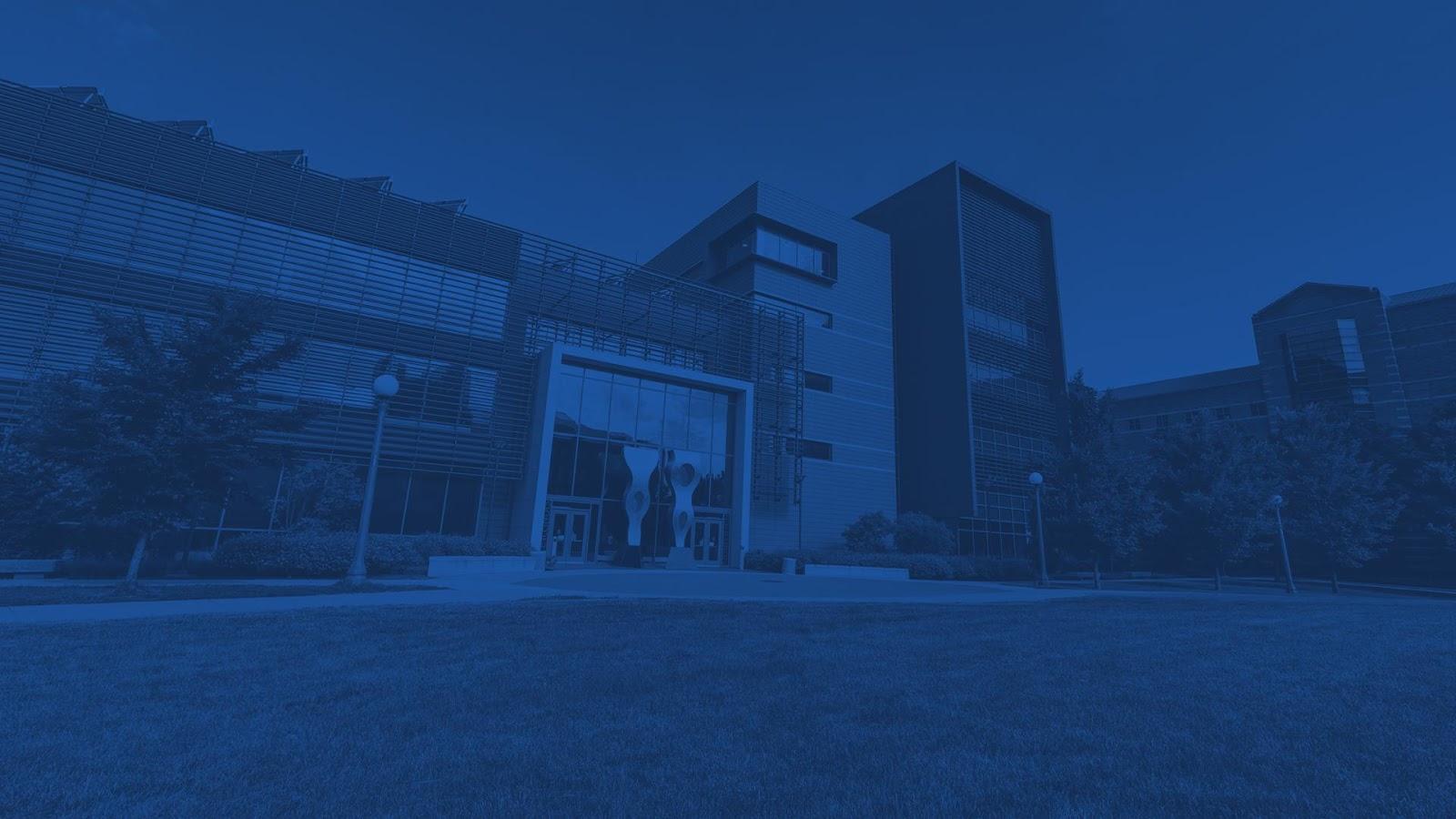 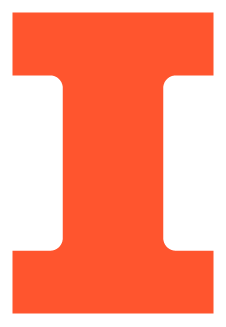 HEADING
Lorem ipsum dolor sit amet, consectetur adipiscing elit. Nullam ut orci condimentum, commodo dui quis, faucibus mauris. Praesent nec sapien sed nunc sollicitudin.
 
(Main section divider slide, background image option two.)
DEPARTMENT / UNIT NAME
GRAINGER ENGINEERING
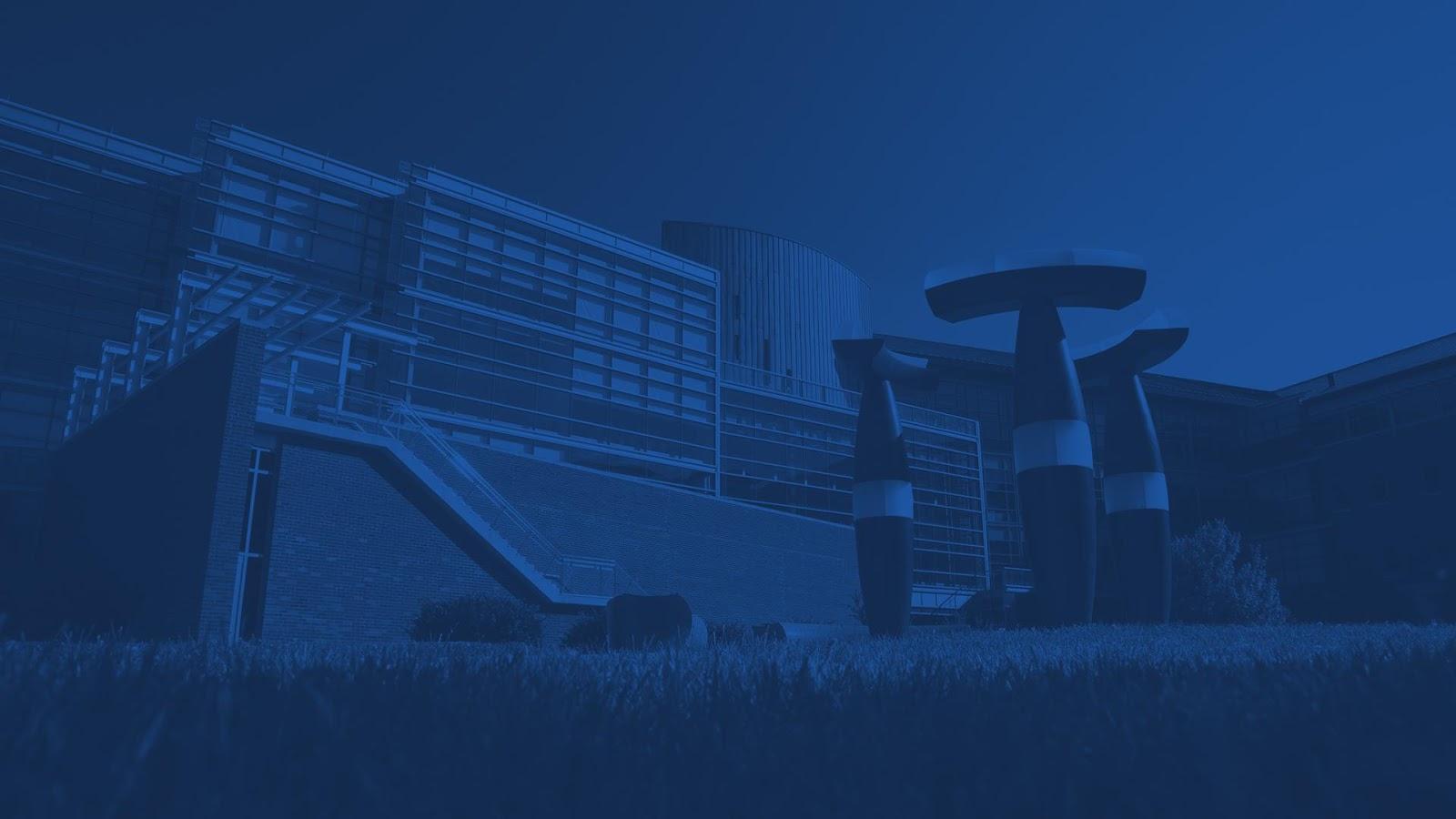 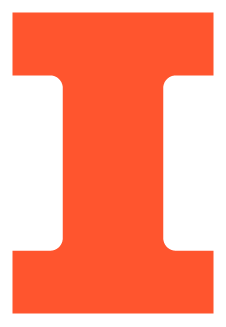 HEADING
Lorem ipsum dolor sit amet, consectetur adipiscing elit. Nullam ut orci condimentum, commodo dui quis, faucibus mauris. Praesent nec sapien sed nunc sollicitudin.
 
(Main section divider slide, background image option three.)
DEPARTMENT / UNIT NAME
GRAINGER ENGINEERING
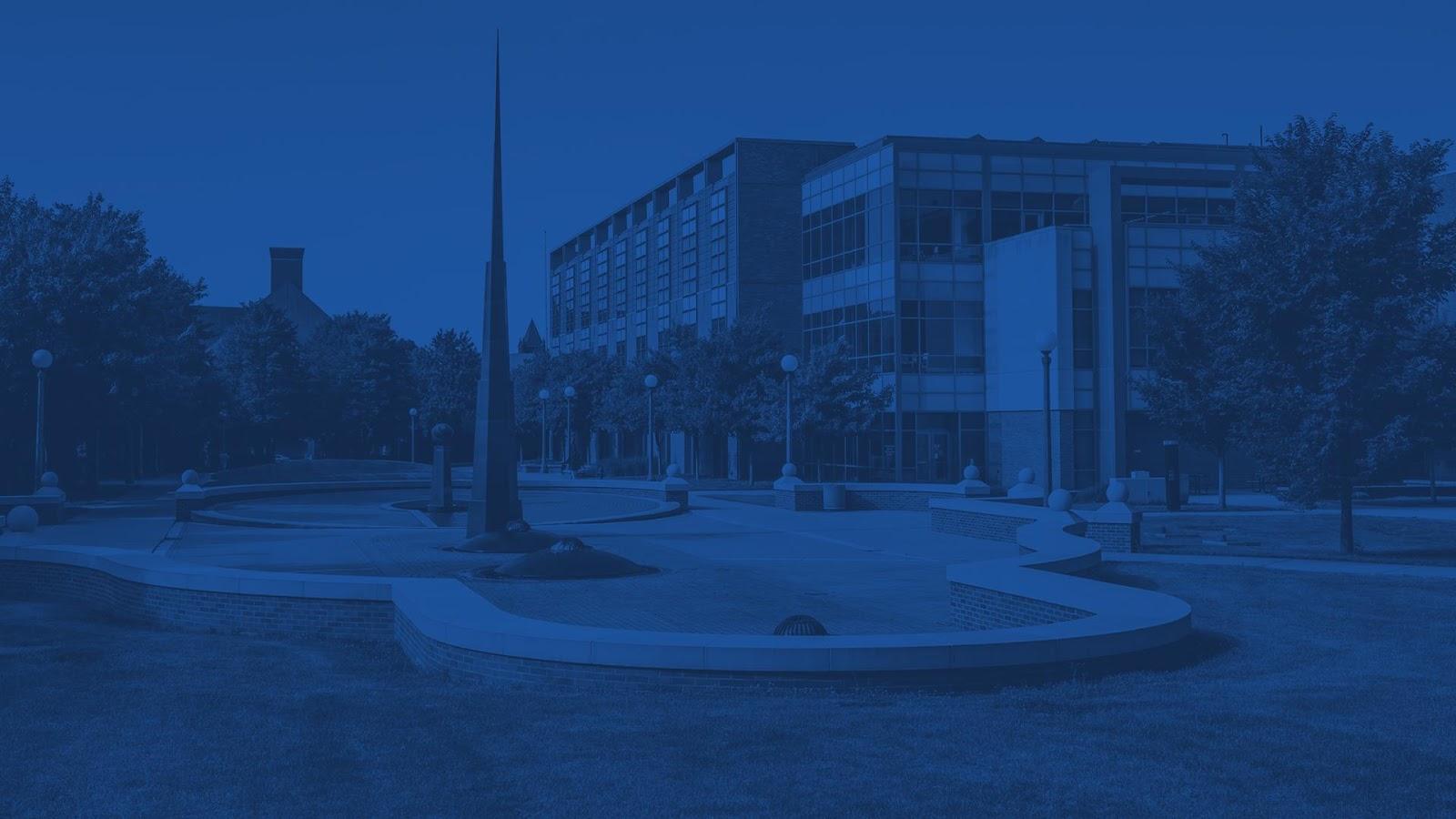 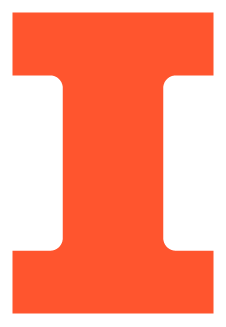 HEADING
Lorem ipsum dolor sit amet, consectetur adipiscing elit. Nullam ut orci condimentum, commodo dui quis, faucibus mauris. Praesent nec sapien sed nunc sollicitudin.
 
(Main section divider slide, background image option four.)
DEPARTMENT / UNIT NAME
GRAINGER ENGINEERING
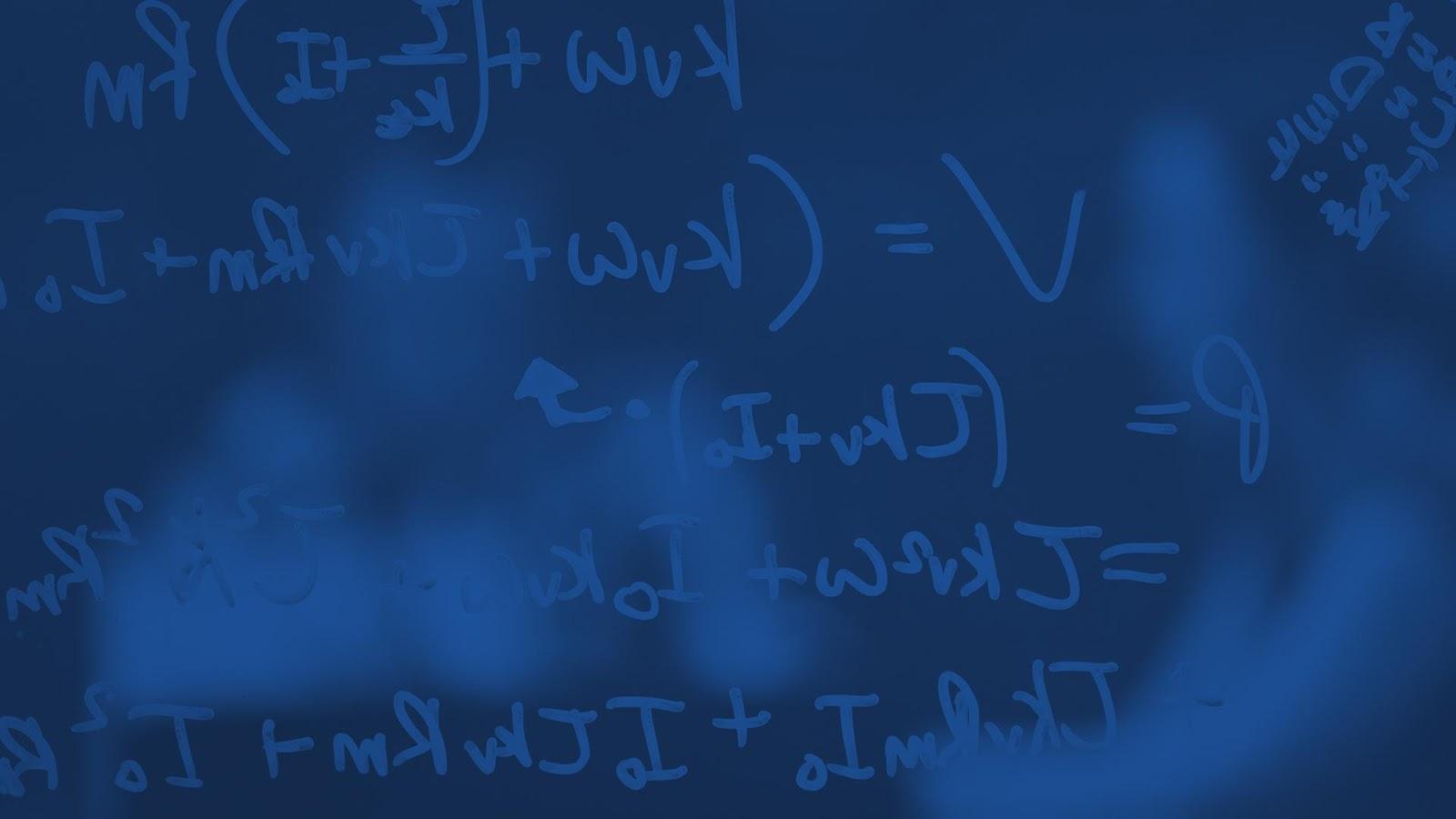 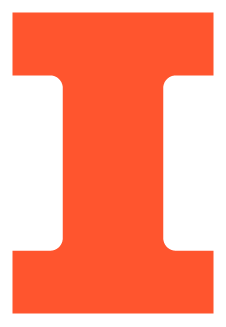 HEADING
Lorem ipsum dolor sit amet, consectetur adipiscing elit. Nullam ut orci condimentum, commodo dui quis, faucibus mauris. Praesent nec sapien sed nunc sollicitudin.
 
(Main section divider slide, background image option five.)
DEPARTMENT / UNIT NAME
GRAINGER ENGINEERING
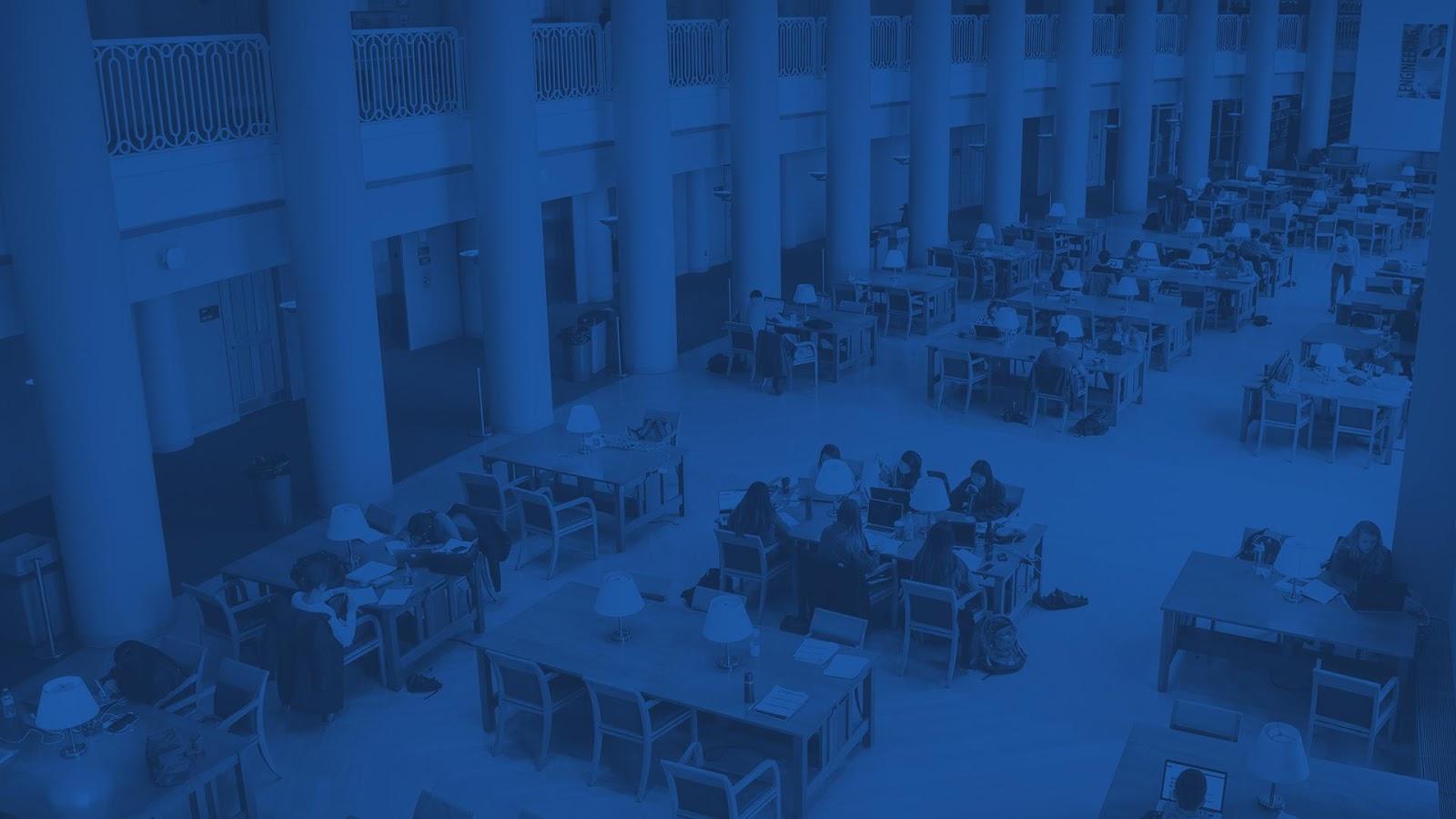 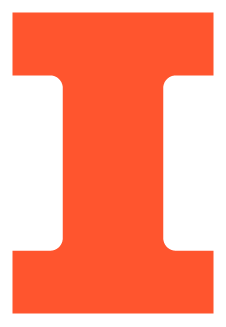 HEADING
Lorem ipsum dolor sit amet, consectetur adipiscing elit. Nullam ut orci condimentum, commodo dui quis, faucibus mauris. Praesent nec sapien sed nunc sollicitudin.
 
(Main section divider slide, background image option six.)
DEPARTMENT / UNIT NAME
GRAINGER ENGINEERING
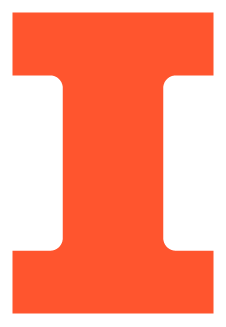 Heading

(Transition slide option one.)
DEPARTMENT / UNIT NAME
GRAINGER ENGINEERING
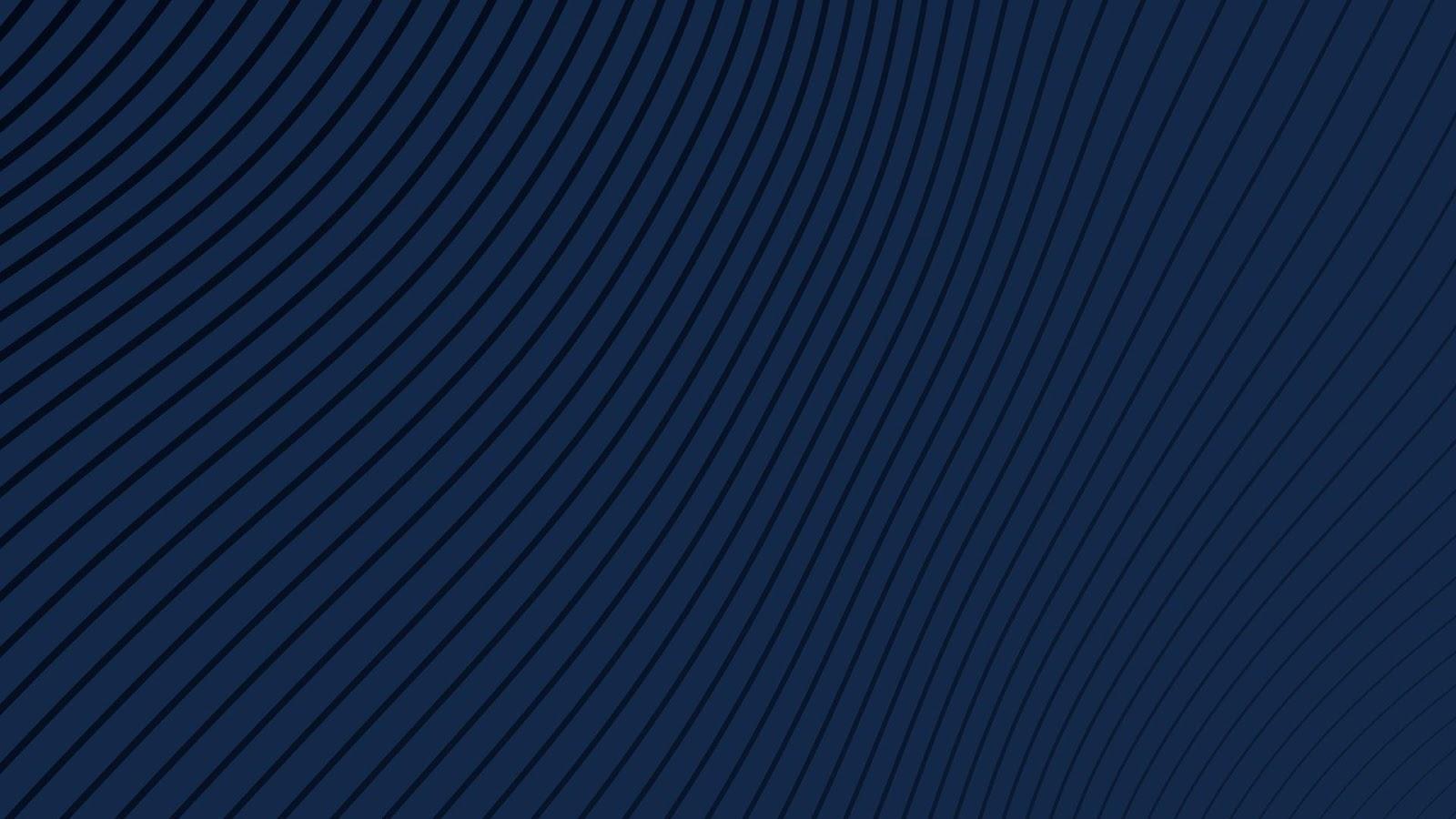 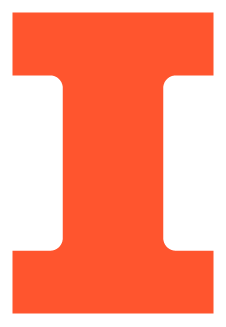 Heading

(Transition slide option two.)
DEPARTMENT / UNIT NAME
GRAINGER ENGINEERING
Slide Title
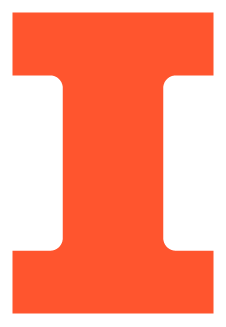 Lorem Ipsum Dolor Sit Amet Consectetur Adipiscing

Lorem ipsum dolor sit amet, consectetur adipiscing elit, sed do eiusmod tempor incididunt ut labore et dolore magna aliqua. Ut enim ad minim veniam, quis nostrud exercitation ullamco laboris nisi ut aliquip ex ea commodo consequat. Duis aute irure dolor in reprehenderit in voluptate velit esse cillum dolore eu fugiat nulla pariatur. Excepteur sint occaecat cupidatat non proident, sunt in culpa qui officia deserunt mollit anim id est laborum.

Lorem Ipsum Dolor Sit Amet Consectetur Adipiscing

Lorem ipsum dolor sit amet, consectetur adipiscing elit, sed do eiusmod tempor incididunt ut labore et dolore magna aliqua.
DEPARTMENT / UNIT NAME
GRAINGER ENGINEERING
Slide Title
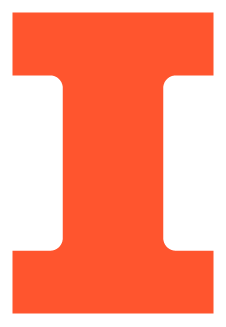 Lorem Ipsum Dolor Sit Amet Consectetur Adipiscing

Lorem ipsum dolor sit amet, consectetur adipiscing elit, sed do eiusmod tempor incididunt ut labore et dolore magna aliqua. Ut enim ad minim veniam, quis nostrud exercitation ullamco laboris nisi ut aliquip ex ea commodo consequat. Duis aute irure dolor in reprehenderit in voluptate velit esse cillum dolore eu fugiat nulla pariatur. Excepteur sint occaecat cupidatat non proident, sunt in culpa qui officia deserunt mollit anim id est laborum.
Lorem Ipsum Dolor Sit Amet Consectetur Adipiscing

Lorem ipsum dolor sit amet, consectetur adipiscing elit, sed do eiusmod tempor incididunt ut labore et dolore magna aliqua. Ut enim ad minim veniam, quis nostrud exercitation ullamco laboris nisi ut aliquip ex ea commodo consequat. Duis aute irure dolor in reprehenderit in voluptate velit esse cillum dolore eu fugiat nulla pariatur. Excepteur sint occaecat cupidatat non proident, sunt in culpa qui officia deserunt mollit anim id est laborum.
DEPARTMENT / UNIT NAME
GRAINGER ENGINEERING
Slide Title
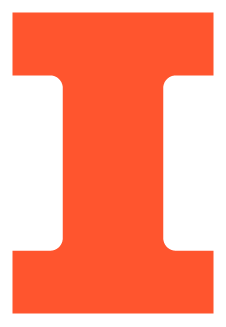 Lorem Ipsum Dolor Sit Amet Consectetur Adipiscing

Lorem ipsum dolor sit amet, consectetur adipiscing elit, sed do eiusmod tempor incididunt ut labore et dolore magna aliqua. Ut enim ad minim veniam, quis nostrud exercitation ullamco laboris nisi ut aliquip ex ea commodo consequat. 

Lorem Ipsum Dolor Sit Amet Consectetur Adipiscing

Lorem ipsum dolor sit amet, consectetur adipiscing elit, sed do eiusmod tempor incididunt ut labore et dolore magna aliqua.
IMAGE / GRAPHIC
IMAGE / GRAPHIC
DEPARTMENT / UNIT NAME
GRAINGER ENGINEERING
Slide Title
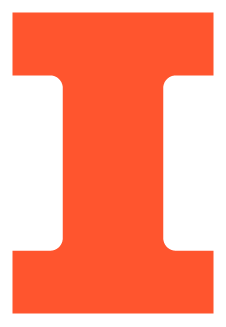 Lorem Ipsum Dolor Sit Amet Consectetur Adipiscing

Lorem ipsum dolor sit amet, consectetur adipiscing elit, sed do eiusmod tempor incididunt ut labore et dolore magna aliqua. Ut enim ad minim veniam, quis nostrud exercitation ullamco laboris nisi ut aliquip ex ea commodo consequat. 

Lorem Ipsum Dolor Sit Amet Consectetur Adipiscing

Lorem ipsum dolor sit amet, consectetur adipiscing elit, sed do eiusmod tempor incididunt ut labore et dolore magna aliqua.
IMAGE / GRAPHIC
IMAGE / GRAPHIC
DEPARTMENT / UNIT NAME
GRAINGER ENGINEERING
Slide Title
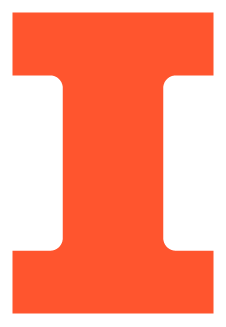 Lorem Ipsum Dolor Sit Amet Consectetur Adipiscing

Lorem ipsum dolor sit amet, consectetur adipiscing elit, sed do eiusmod tempor incididunt ut labore et dolore magna aliqua. Ut enim ad minim veniam, quis nostrud exercitation ullamco laboris nisi ut aliquip ex ea commodo consequat. 

Lorem Ipsum Dolor Sit Amet Consectetur Adipiscing

Lorem ipsum dolor sit amet, consectetur adipiscing elit, sed do eiusmod tempor incididunt ut labore et dolore magna aliqua.
IMAGE / GRAPHIC
DEPARTMENT / UNIT NAME
GRAINGER ENGINEERING
Slide Title
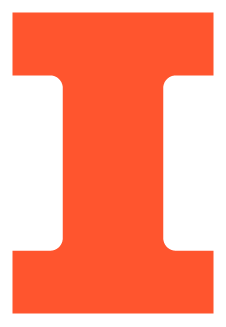 Lorem Ipsum Dolor Sit Amet Consectetur Adipiscing

Lorem ipsum dolor sit amet, consectetur adipiscing elit, sed do eiusmod tempor incididunt ut labore et dolore magna aliqua. Ut enim ad minim veniam, quis nostrud exercitation ullamco laboris nisi ut aliquip ex ea commodo consequat. 

Lorem Ipsum Dolor Sit Amet Consectetur Adipiscing

Lorem ipsum dolor sit amet, consectetur adipiscing elit, sed do eiusmod tempor incididunt ut labore et dolore magna aliqua.
IMAGE / GRAPHIC
DEPARTMENT / UNIT NAME
GRAINGER ENGINEERING
Block Design
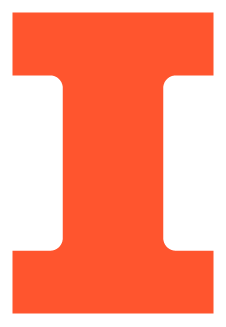 CHART / GRAPH
(Short commentary or relevant information about the contents of the chart/graph.)
DEPARTMENT / UNIT NAME
GRAINGER ENGINEERING
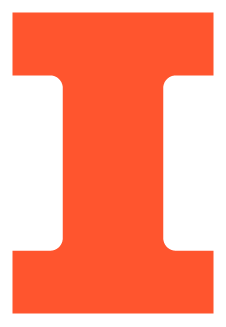 IMAGE (Send to back so Block I is not covered.)
Eye Strain Detector
DEPARTMENT / UNIT NAME
GRAINGER ENGINEERING
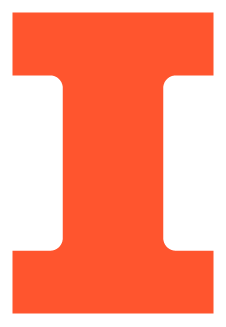 Lorem ipsum dolor sit amet consectetur adipiscing elit

Lorem ipsum dolor sit amet, consectetur adipiscing elit, sed do eiusmod tempor incididunt ut labore et dolore magna aliqua. Ut enim ad minim veniam, quis nostrud exercitation ullamco laboris nisi ut aliquip ex ea commodo consequat. 

Lorem ipsum dolor sit amet consectetur adipiscing

Lorem ipsum dolor sit amet, consectetur adipiscing elit, sed do eiusmod tempor incididunt ut labore et dolore magna aliqua.
IMAGE
DEPARTMENT / UNIT NAME
GRAINGER ENGINEERING
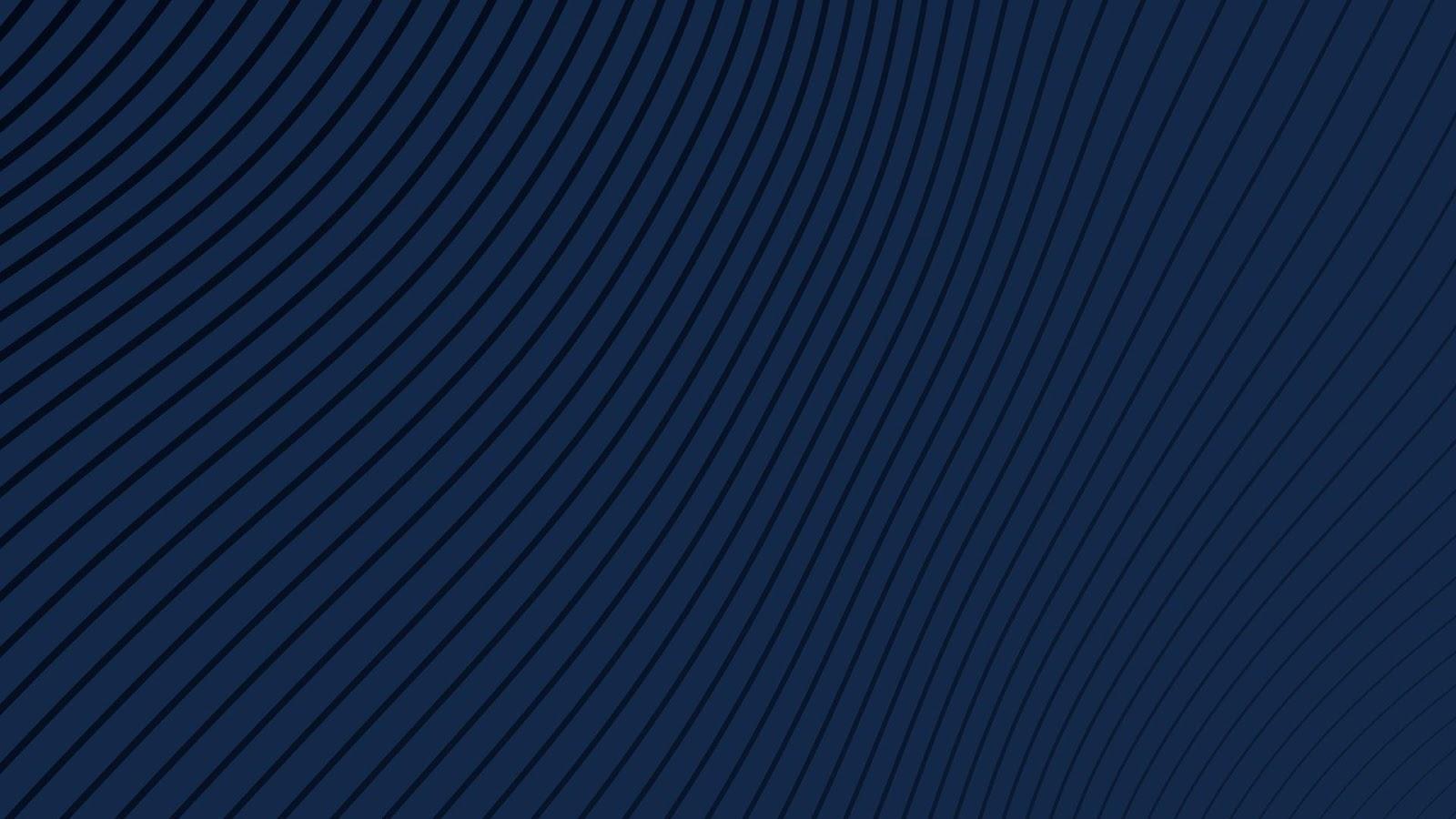 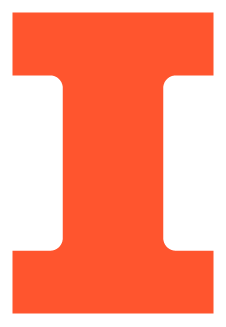 Lorem ipsum dolor sit amet consectetur adipiscing elit

Lorem ipsum dolor sit amet, consectetur adipiscing elit, sed do eiusmod tempor incididunt ut labore et dolore magna aliqua. Ut enim ad minim veniam, quis nostrud exercitation ullamco laboris nisi ut aliquip ex ea commodo consequat. 

Lorem ipsum dolor sit amet consectetur adipiscing

Lorem ipsum dolor sit amet, consectetur adipiscing elit, sed do eiusmod tempor incididunt ut labore et dolore magna aliqua.
IMAGE
DEPARTMENT / UNIT NAME
GRAINGER ENGINEERING
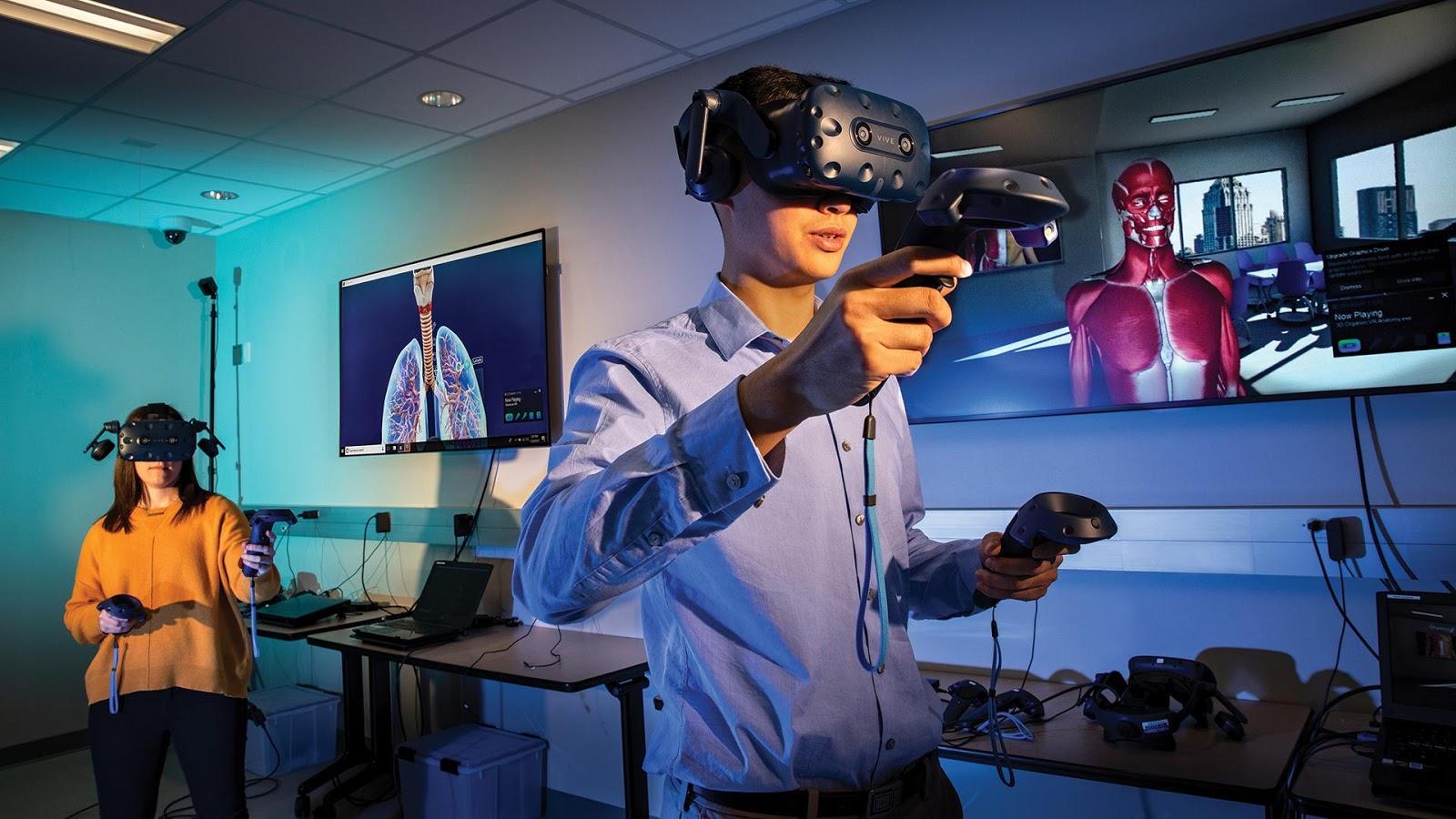 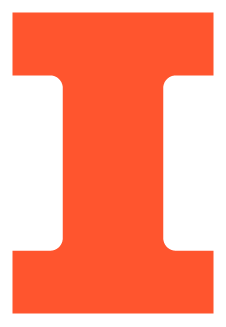 IMAGE
 
(Use a photo for the entire slide like the example shown here. Send the photo to the back behind the blue shaded box. Be sure the Block I is not covered up and is in front of both the photo and blue shaded box.)
(Text here relevant to the photo for a larger call out on a given idea or message. Keep this text simple and short on one or two lines.)
DEPARTMENT / UNIT NAME
GRAINGER ENGINEERING
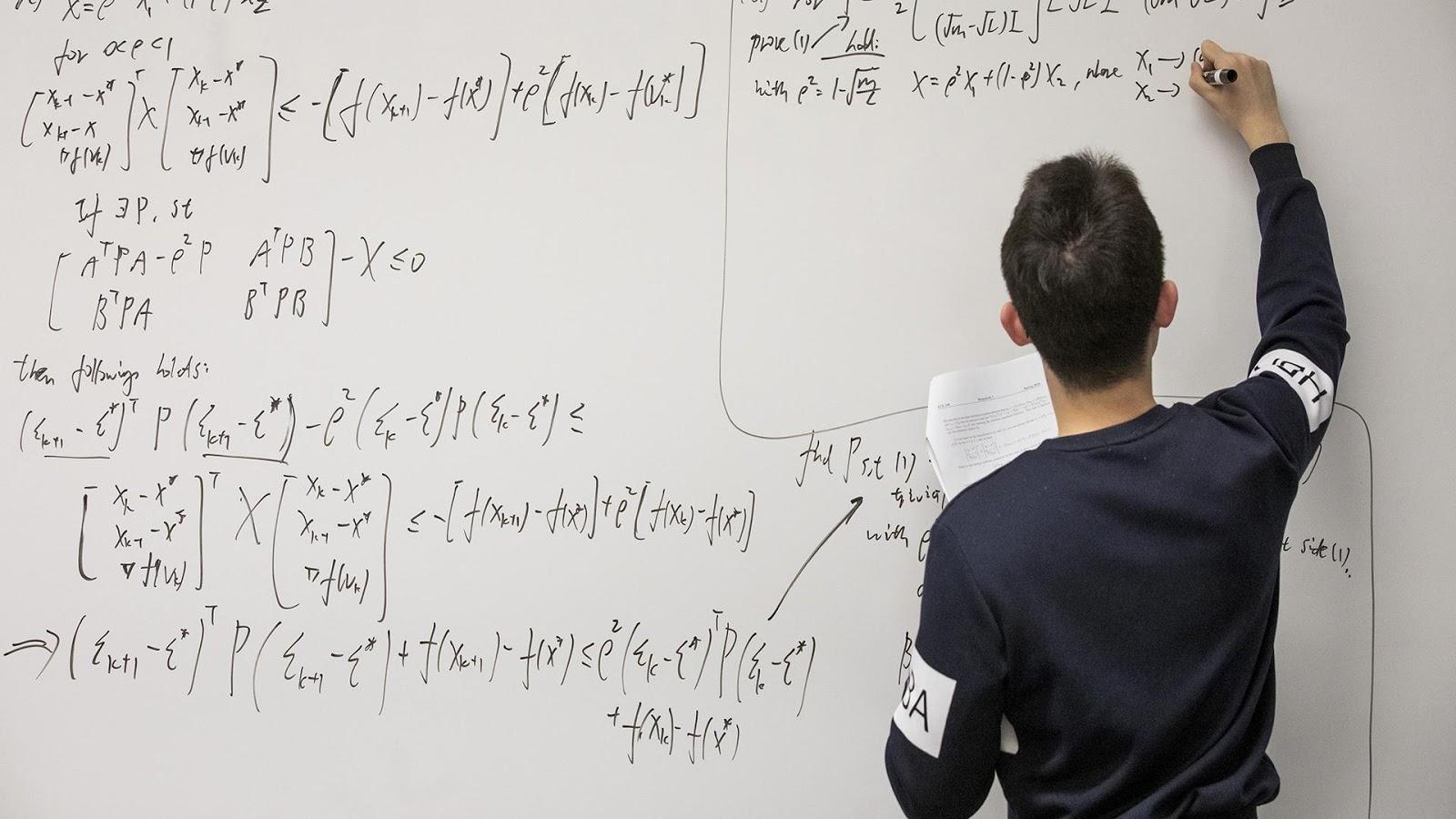 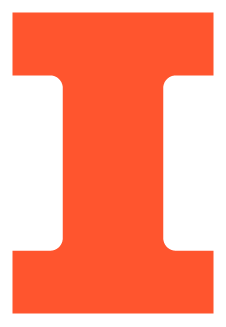 IMAGE
 
(Use a photo for the entire slide like the example shown here. Send the photo to 
the back so the Block I and footer text 
is not covered.)
(Slide the blue transparent box and the text left or right to fit over your background image. Use this text box for a call out or caption to the image.)
DEPARTMENT / UNIT NAME
GRAINGER ENGINEERING
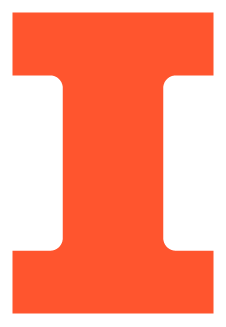 Conclusions
DEPARTMENT / UNIT NAME
GRAINGER ENGINEERING
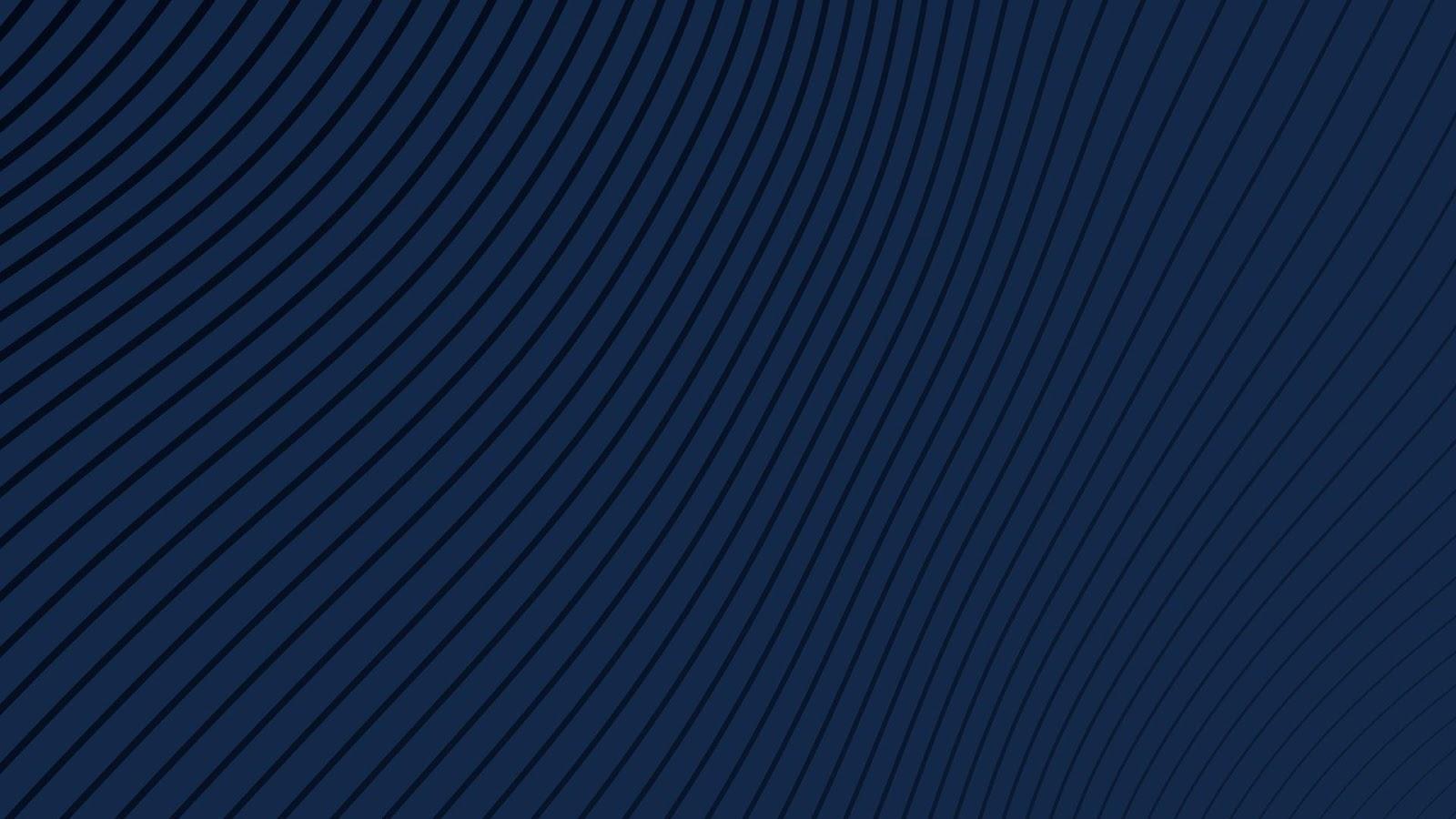 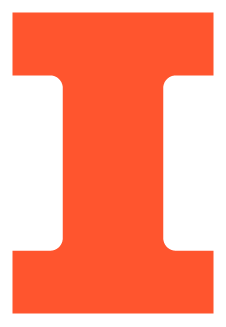 (Closing slide option two. Suggestions for last slide)

Summary
Thank You
Questions
Contact Information


Lorem ipsum dolor sit amet, consectetur adipiscing elit, sed do eiusmod tempor incididunt ut labore et dolore magna aliqua.
DEPARTMENT / UNIT NAME
GRAINGER ENGINEERING
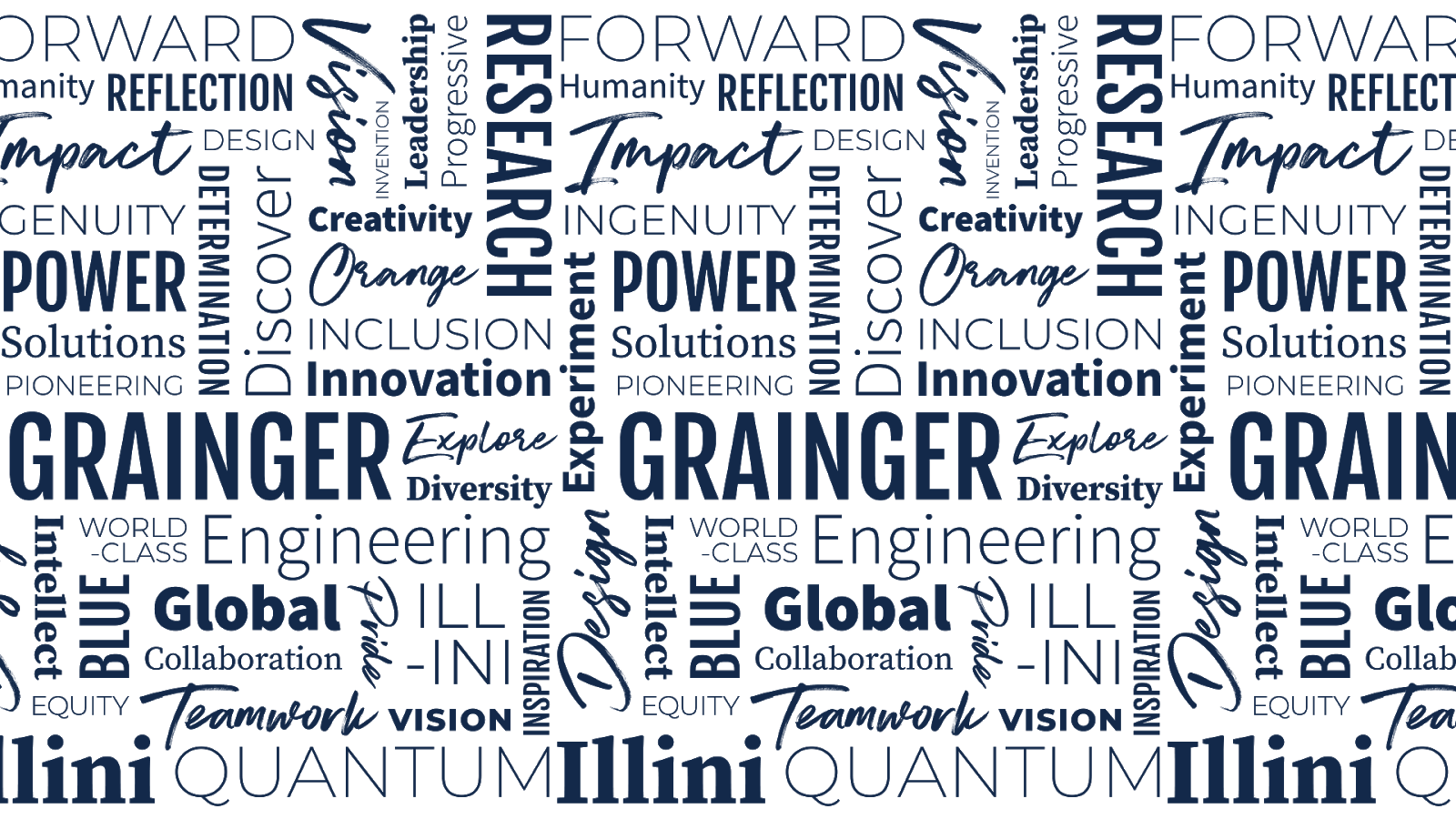